CALIFORNIA COMMUNITY COLLEGES
CHANCELLOR’S OFFICE
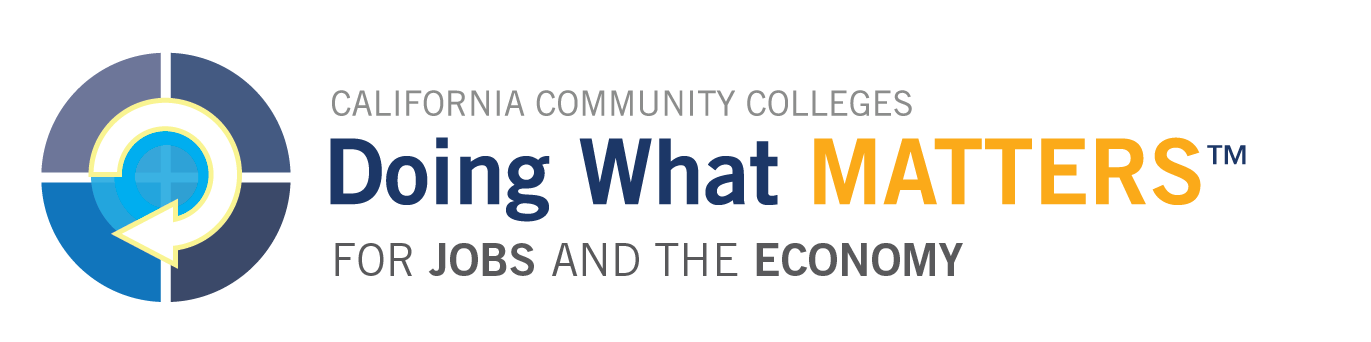 Strategic Framework
Presenter:  Maureen White, M.A., Ed.D., SPHR
Division of Workforce and Economic Development
California Community Colleges, Chancellor’s Office

State of California
Version 36 as of September 2013
California Community Colleges – Chancellor’s Office  | 112 Colleges  |  72 Districts  |  2.6 Million Students
[Speaker Notes: Last time I presented to ASTD was at the peak of the recession in 2009, and it was entitled:  Being Resilient in a Recession.   
My article on Creating A Career and Making Ends Meet (2009) is archived on ASTD website
Disclaimer:  this is NOT a training; this is information that can help you navigate & strategize your T&D expertise
PPT on ASTD website – handouts for exercise
YouTube Social Media Right Here, Right Now:  as workplace learning experts, we need to be current on popular culture
What happens in Vegas, stays on  ____________________
What is blamed on Facebook?   Divorces
Who considers email passe?    Gen X & Gen Y
What is the second largest search engine in the world?   YouTube
What is “socialnomics?”
Ten top demand jobs did not exist in 2004
50% of workers have been with their companies: less than 2 years
Technical information is multiplying: twice each year
More people own a mobile phone than a toothbrush
What does this YouTube video relate to community colleges?   Digital Media is one of our top ten hiring sectors in California]
CALIFORNIA COMMUNITY COLLEGESCHANCELLOR’S OFFICEAgenda
Overview: sector & regional strategy
Funding “streams” – federal and state
California’s Workforce System & Partners
Doing What MATTERS ™ Framework
2013-2014 priority hiring sectors
Technical Assistance/Expertise
So, what does this mean for YOU? (WIIFM)
Appendix: Sacramento priority sectors = your priority work strategies
California Community Colleges – Chancellor’s Office  | 112 Colleges  |  72 Districts  |  2.6 Million Students
2
[Speaker Notes: 2010-2013  Oversee statewide Career Development & Work-Based Learning Advisories; 
2013-2014  Oversee Small Business Sector
2010-2014   Support LACCD – second largest college district in the nation!
Sacramento Workplace Learning Professionals]
The call to action
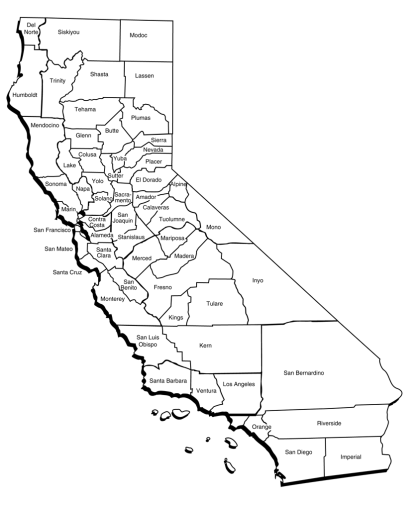 Collective need
Unemployment rate
2M+ out of work
67% voters focused on jobs and economy
 Skilled workforce by sectors
California Community Colleges  –  Chancellor’s Office  | 112 Colleges  |  72 Districts  |  2.6 Million Students
California Community Colleges – Chancellor’s Office  | 112 Colleges  |  72 Districts  |  2.6 Million Students
3
[Speaker Notes: PPIC research/survey
Unemployment is not calculating those who have given up; retired earlier; part time jobs; under-employed
Skills Gap:  controversy - employers are concerned due to: healthcare mandate; affordability of training; can ask for everything in a job description]
California’s reality:  many regional economies
San Diego/Imperial
-----
Los Angeles
Orange County
-----
East Bay
North Bay
SF/Mid Peninsula
Silicon Valley
Santa Cruz/Monterey
-----
Inland Empire/Desert
-----
Greater Sacramento
Northern Inland CA
Northern Coastal CA
-----
South Central
-----
Central
Mother Lode
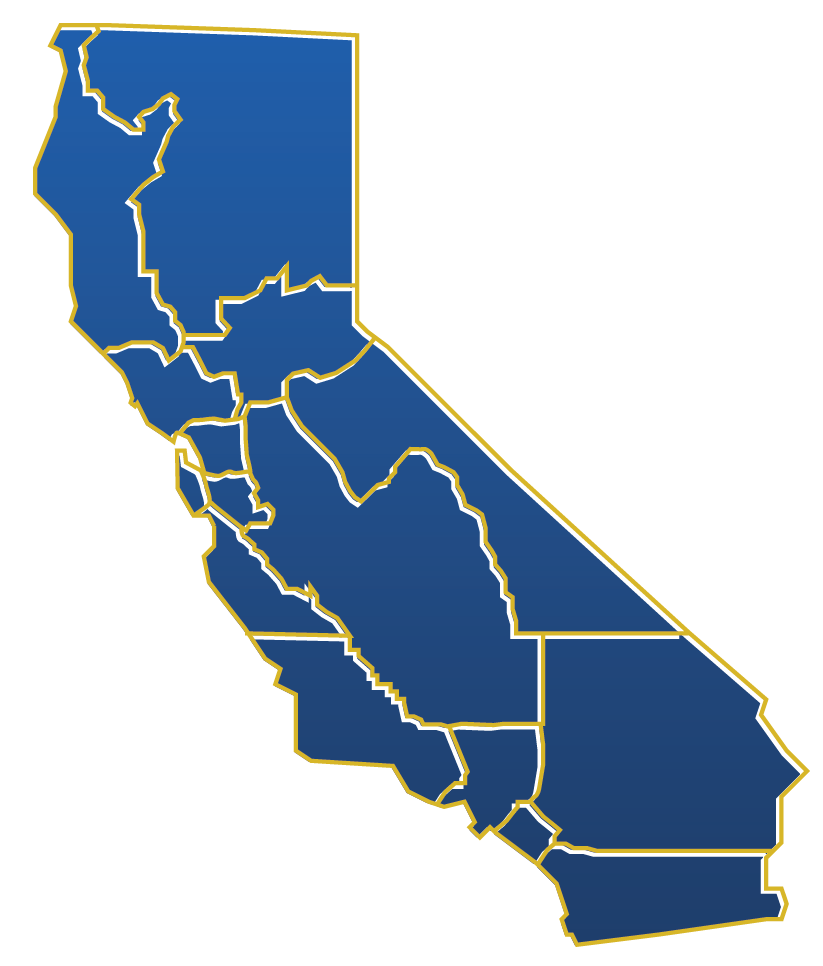 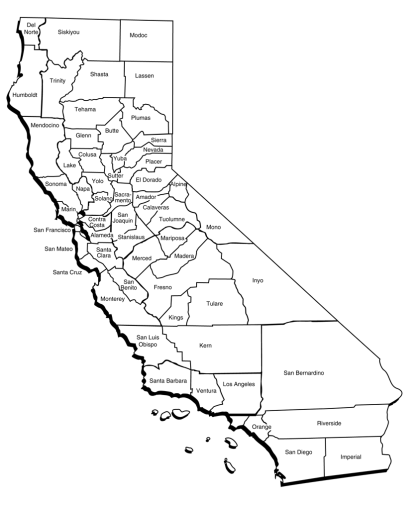 California Community Colleges – Chancellor’s Office  | 112 Colleges  |  72 Districts  |  2.6 Million Students
4
[Speaker Notes: Q3:  Rescope activities of Perkins-funded 
Regional Consortia to strengthen regions:  data mining, convening, technology, and curriculum.

Q1:  Support with labor market demand data provided by EWD Center of Excellence, CWIB, EDD’s labor agency, etc.

Q3:  Align pathways of SB70-funded high school academies.


Objections: data?
Role of IDs (initiative directors)

Region	County(s)	
Inland Empire	Riverside, San Bernardino	
San Diego/Imperial	San Diego, Imperial	
Los Angeles/Orange	Los Angeles, Orange	
East Bay	Alameda, Contra Costa	
North Bay	Solano, Napa, Sonoma, Marin	
Silicon Valley	Santa Clara	
South SF Bay	Santa Cruz, Monterey	
San Francisco	San Francisco, San Mateo	
Greater Sacramento	Sacramento, El Dorado, Placer, Yolo, Sutter, Yuba, Nevada	
Northern Inland CA	Butte, Colusa, Glenn, Lassen, Modoc, Plumas, Shasta, Sierra, Siskiyou, Tehama, Trinity	
Northern Coastal CA	Del Norte, Humboldt, Lake, Mendocino	
South Central	San Luis Obispo, Santa Barbara, Ventura	
Central	Merced, San Joaquin, Stanislaus, Tulare, Fresno, Kern, Kings, Madera, San Benito	
Mother Lode	Mariposa, Mono, Tuolumne, Alpine, Amador, Calaveras, Inyo]
WHAT IF?
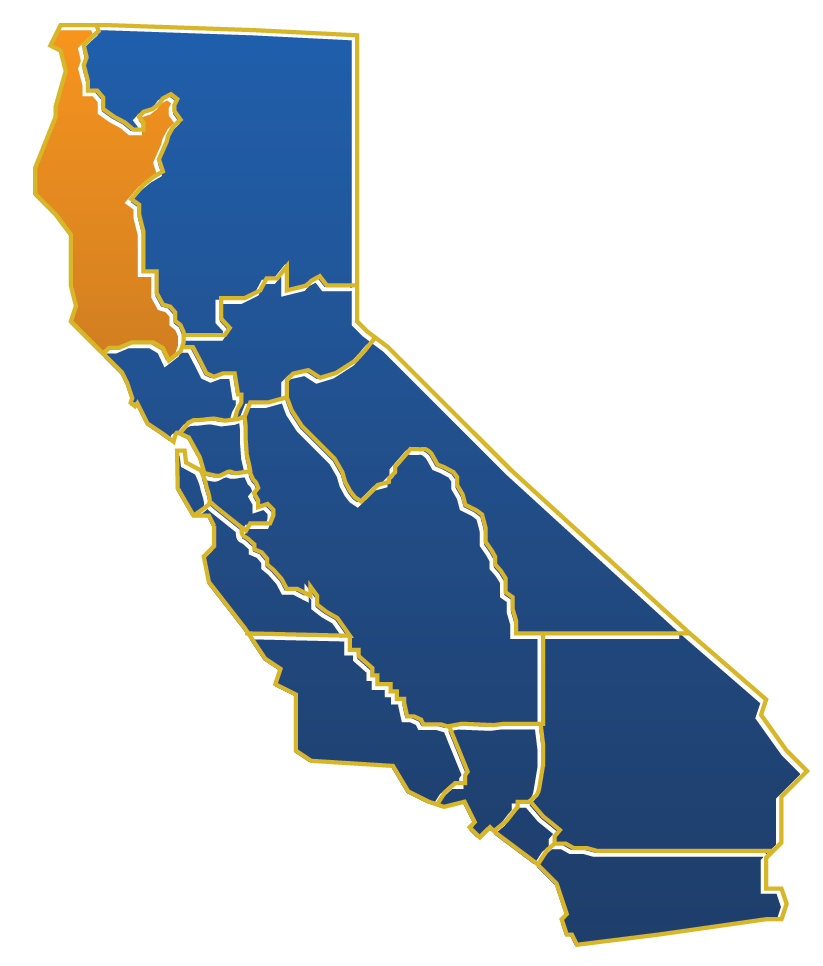 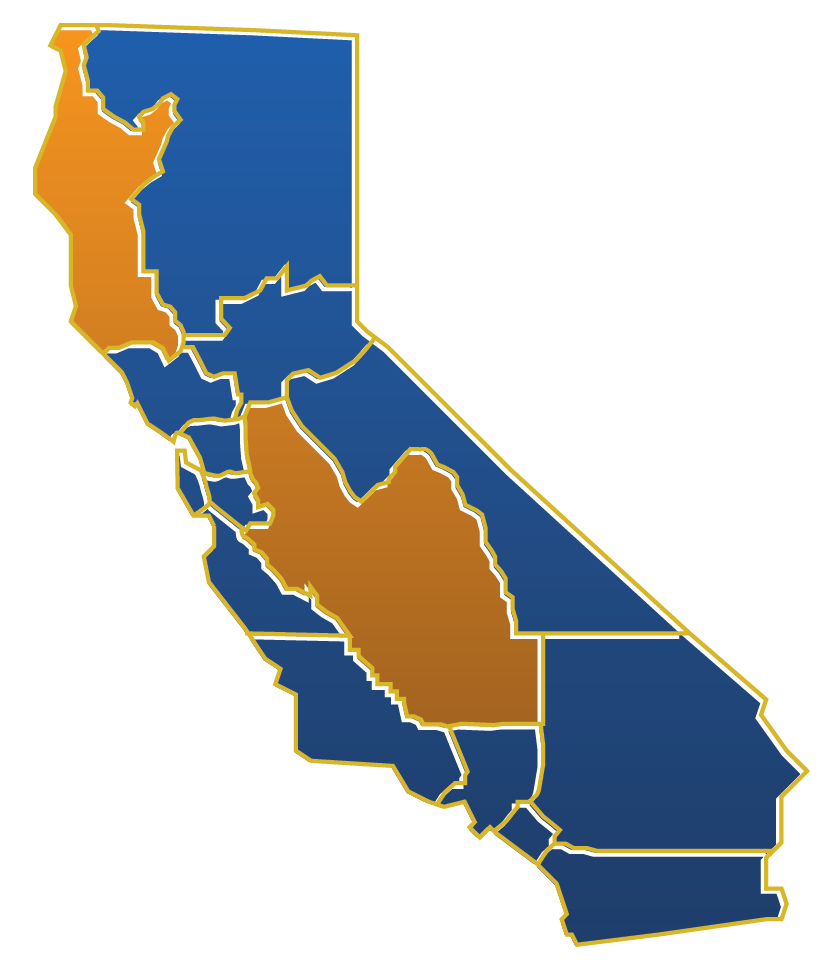 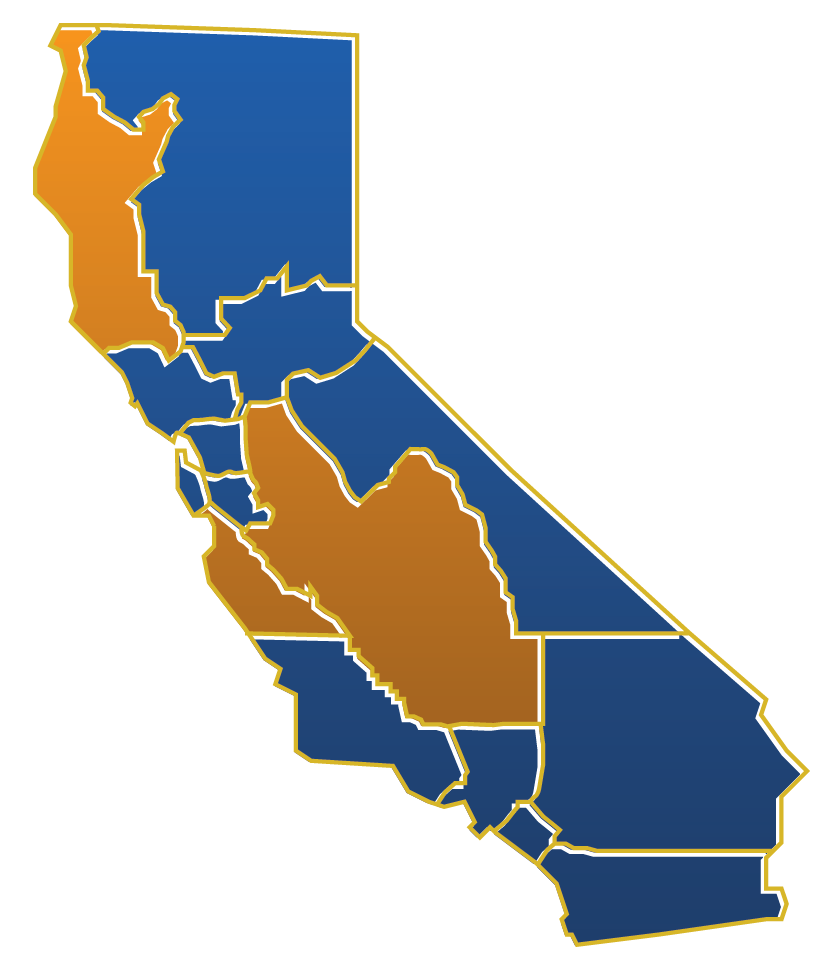 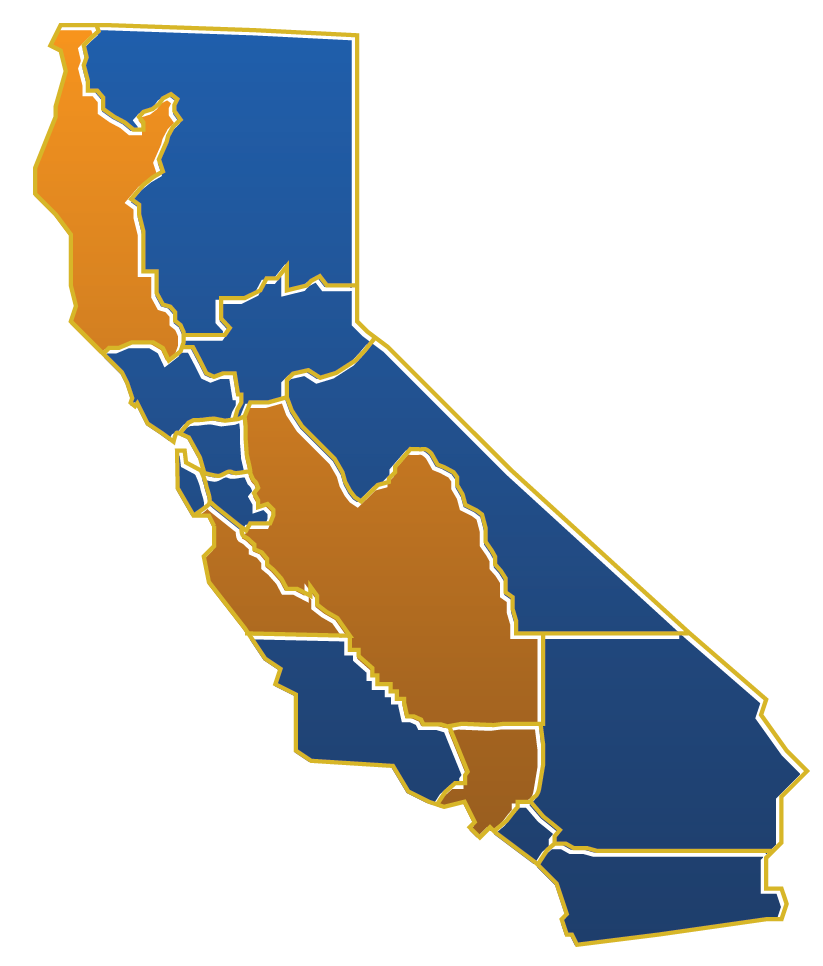 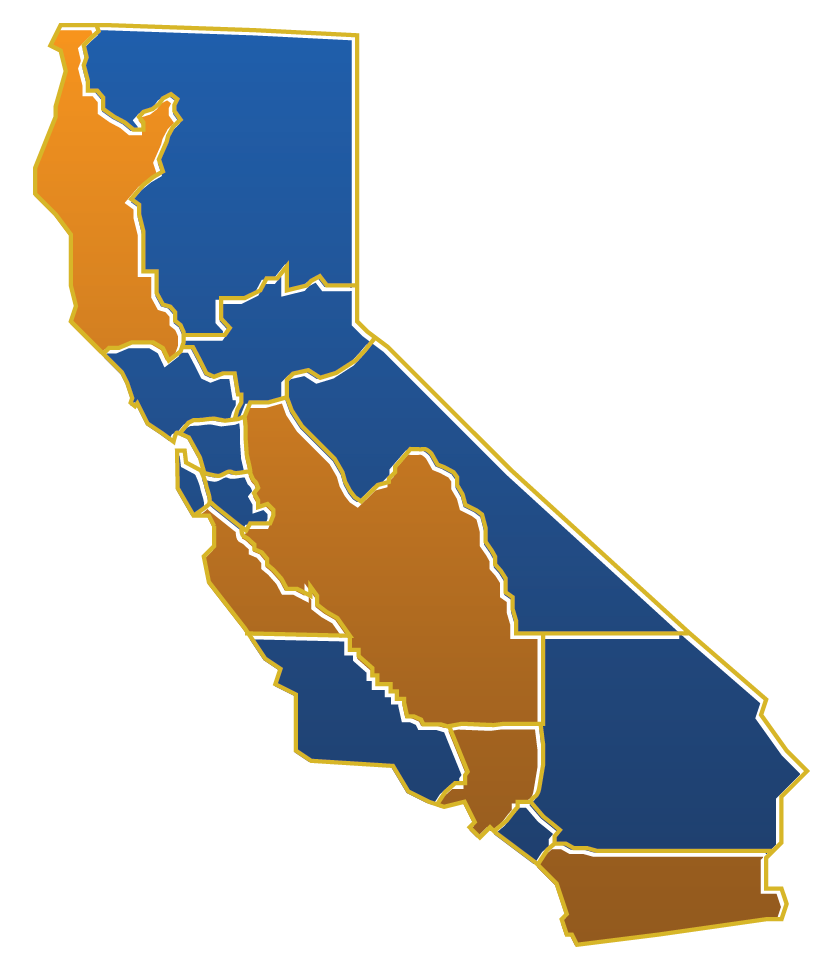 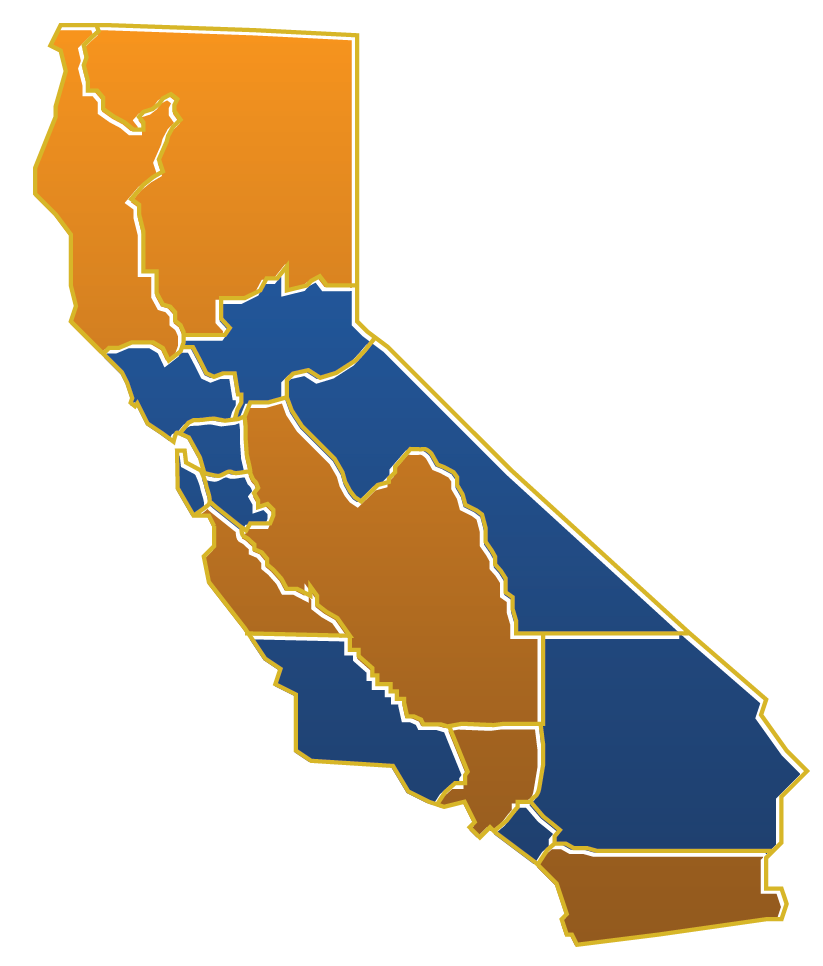 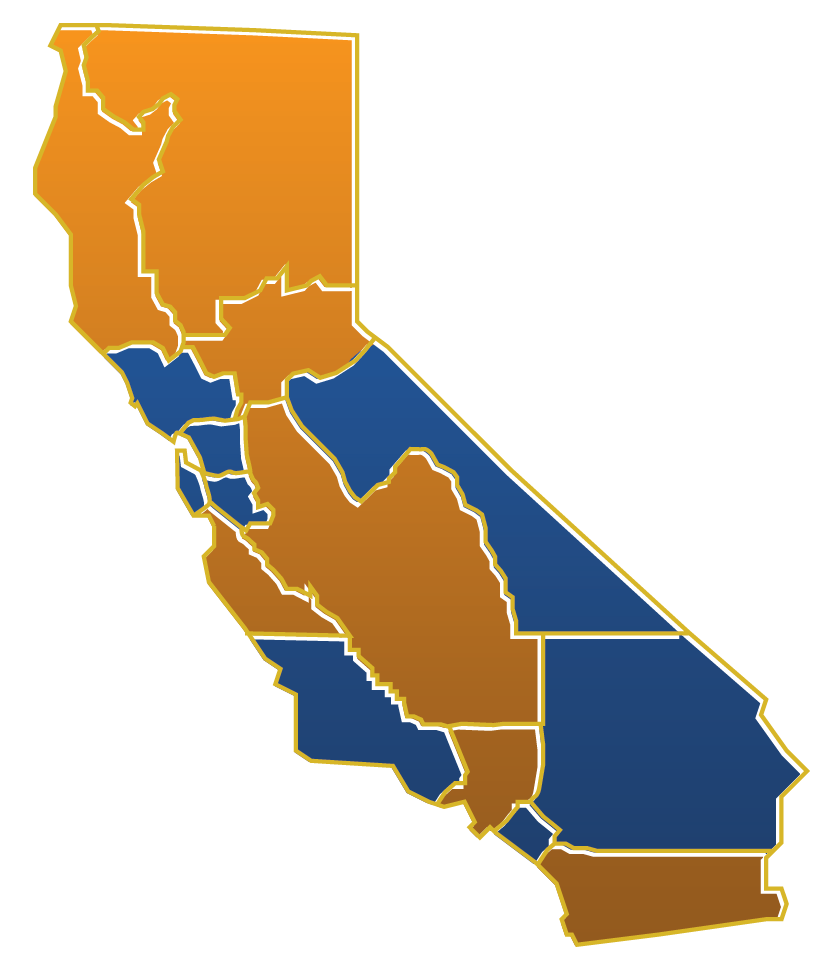 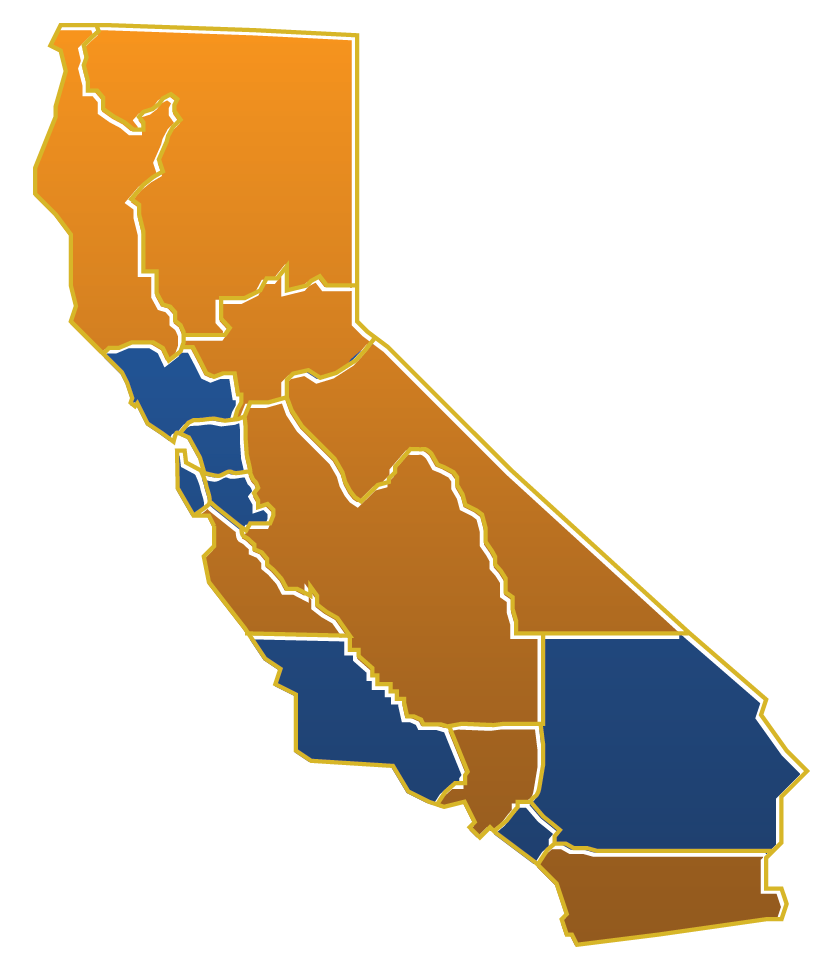 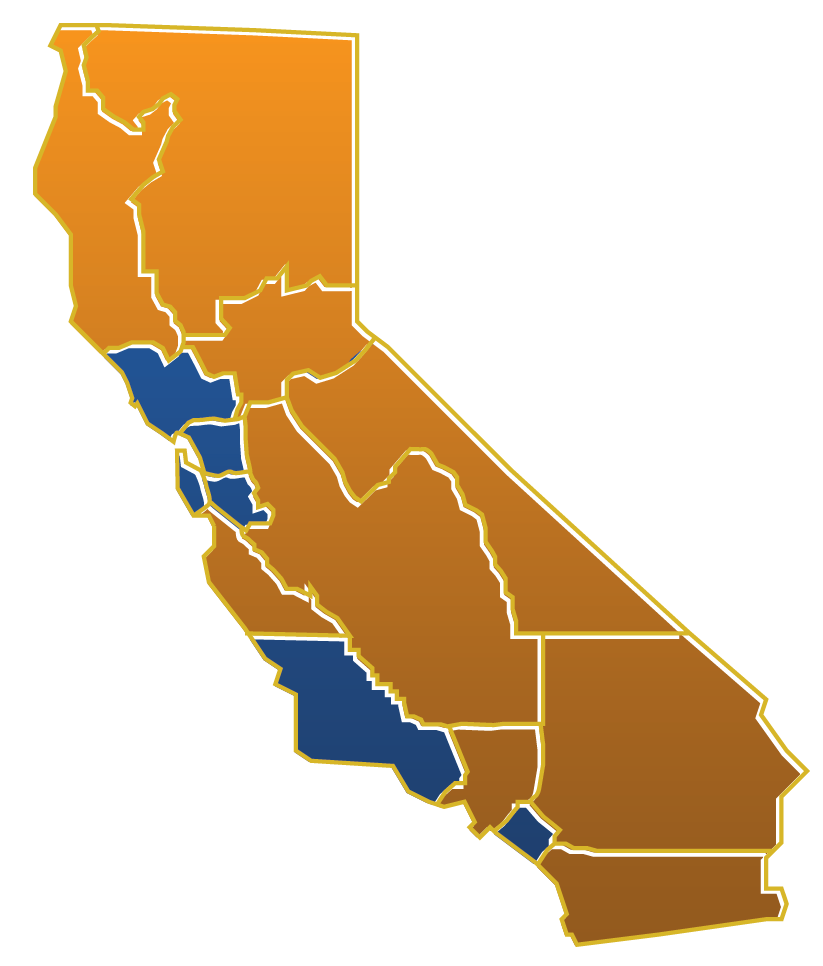 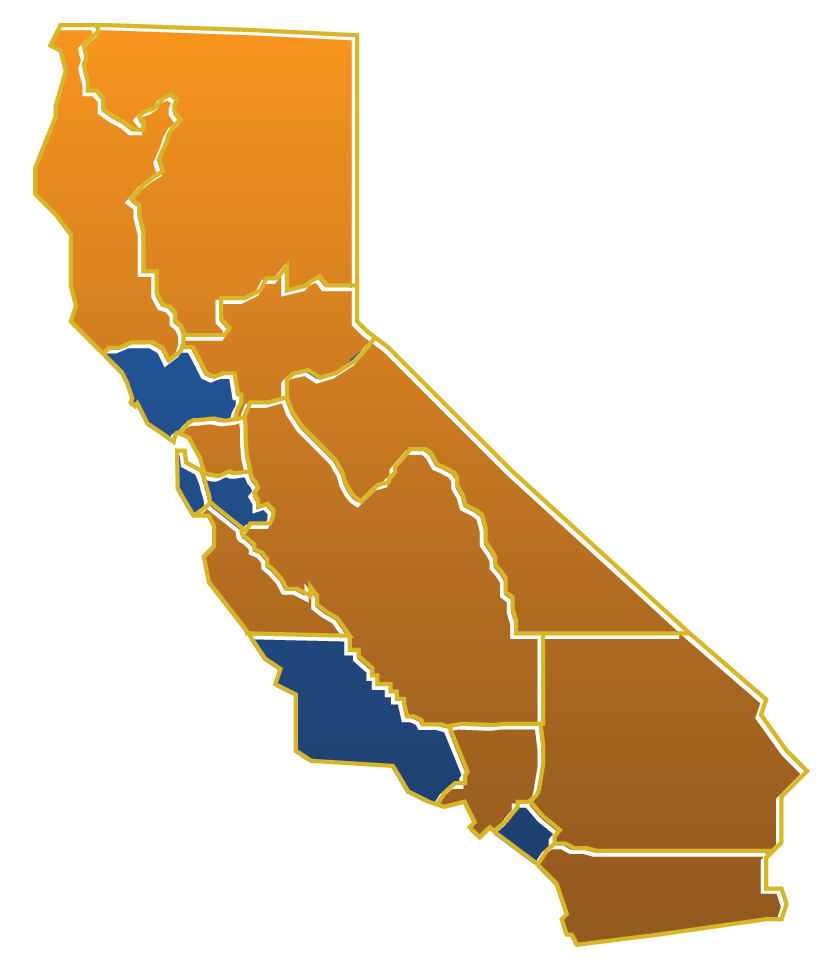 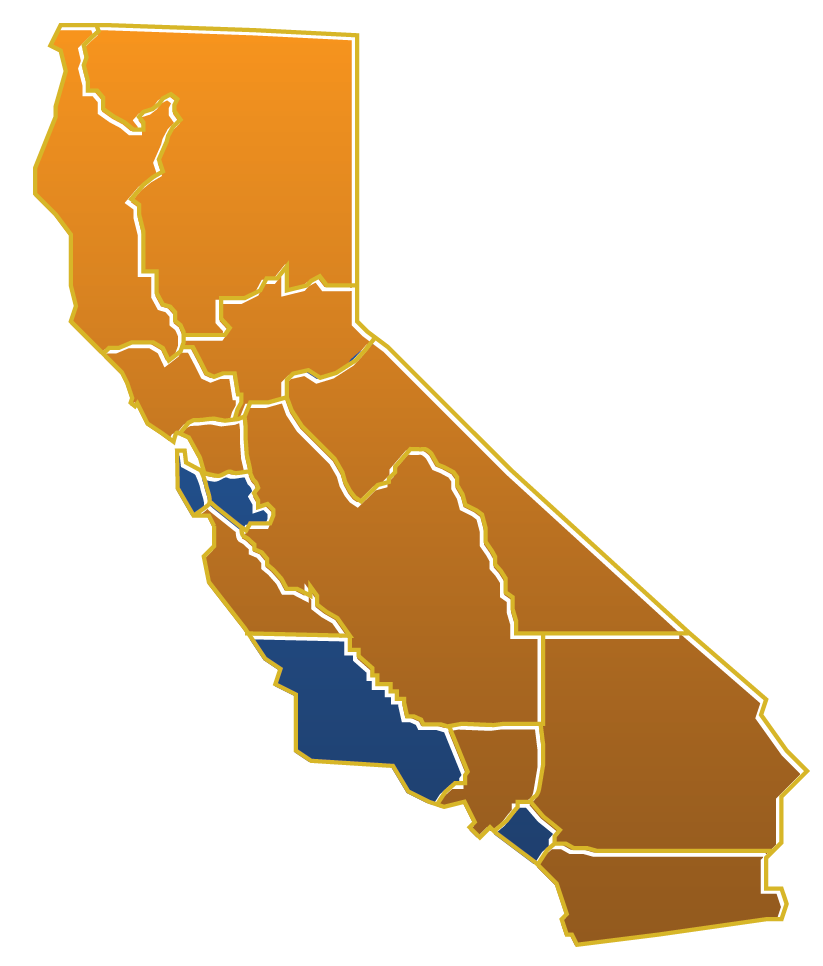 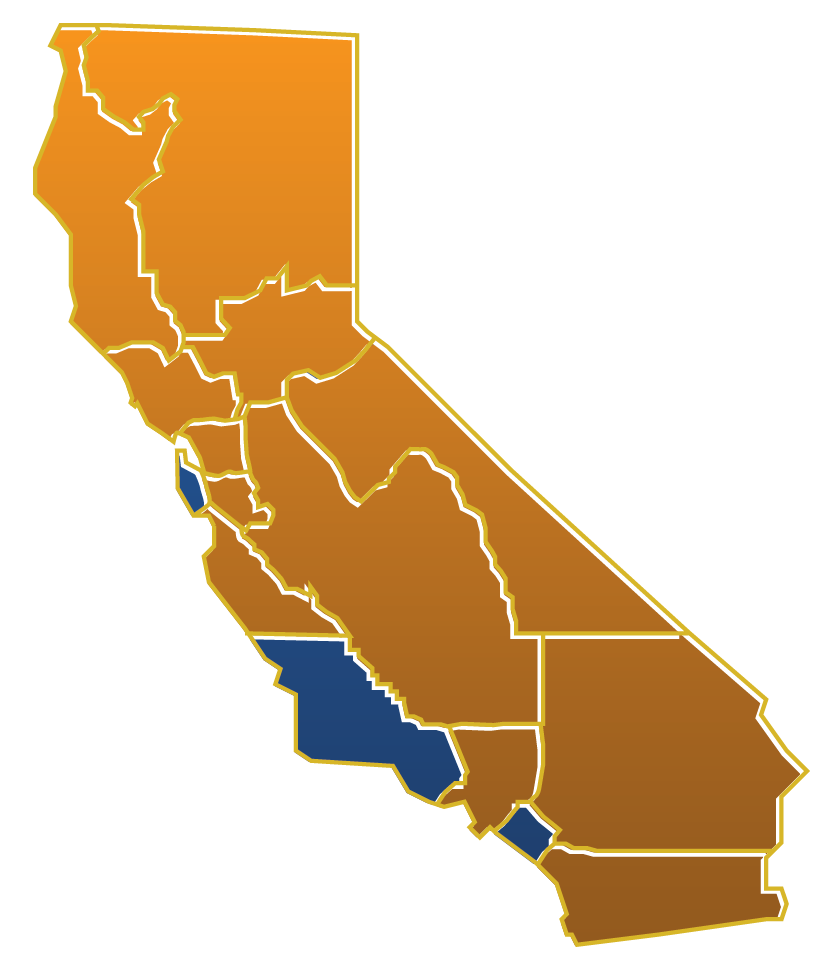 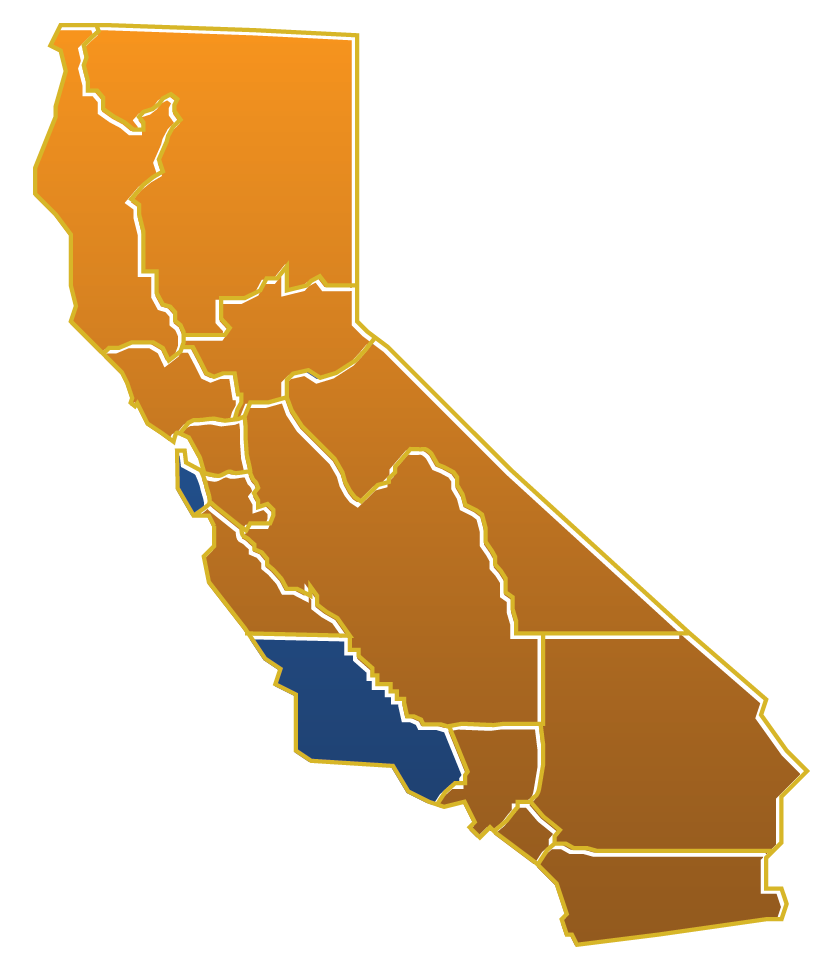 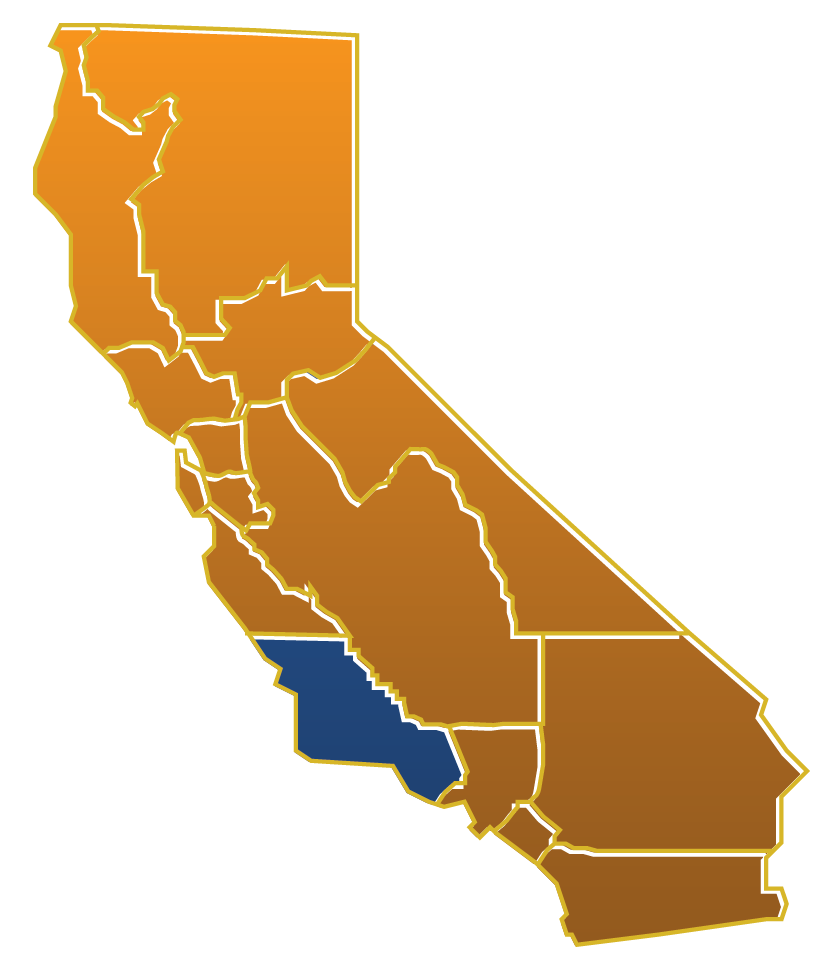 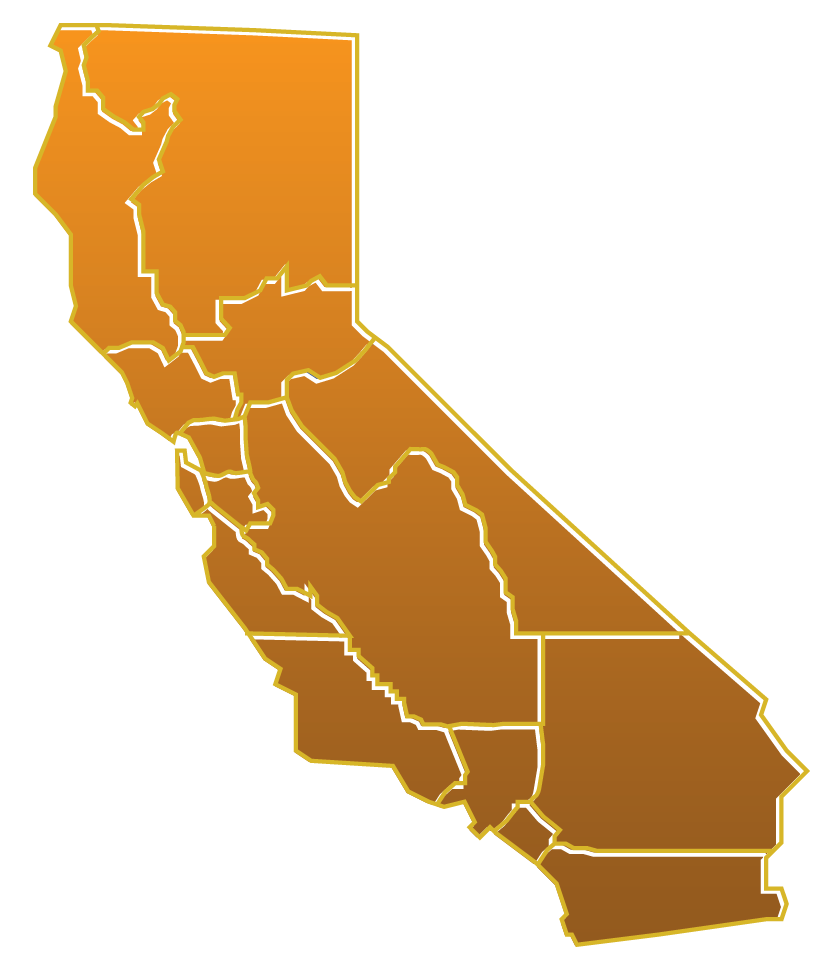 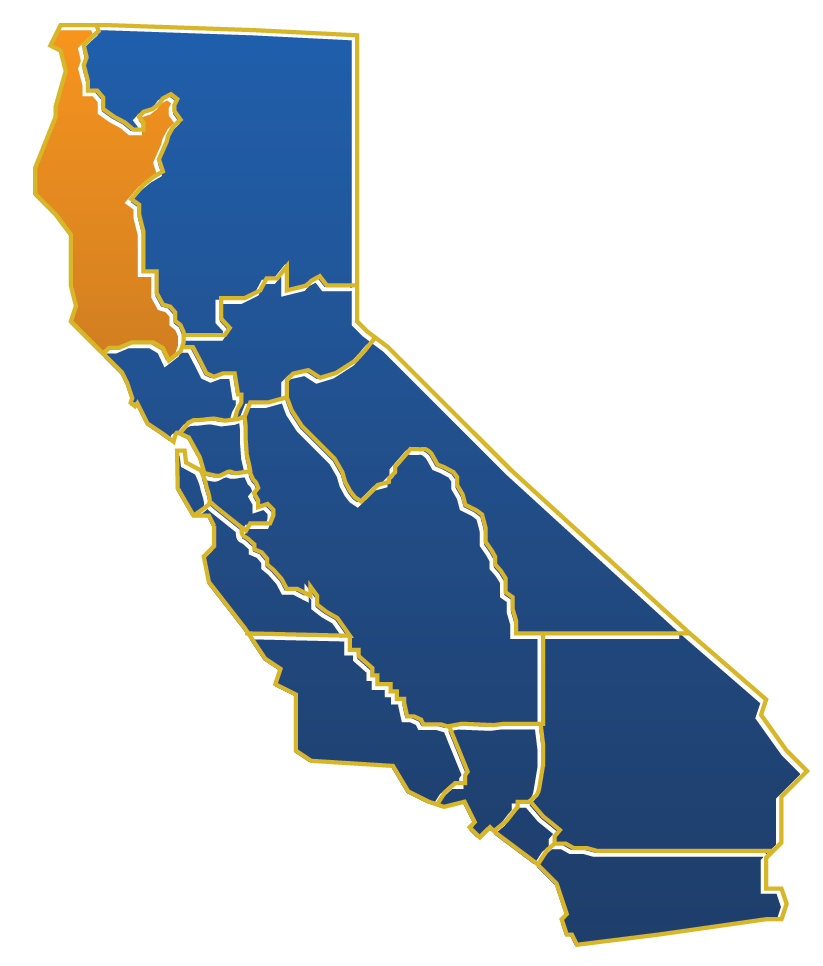 TARGET investments
By REGION
At SECTORS
Priority
Emergent
California Community Colleges  –  Chancellor’s Office  | 112 Colleges  |  72 Districts  |  2.6 Million Students
California Community Colleges – Chancellor’s Office  | 112 Colleges  |  72 Districts  |  2.6 Million Students
5
WHAT IF?  Braid funds
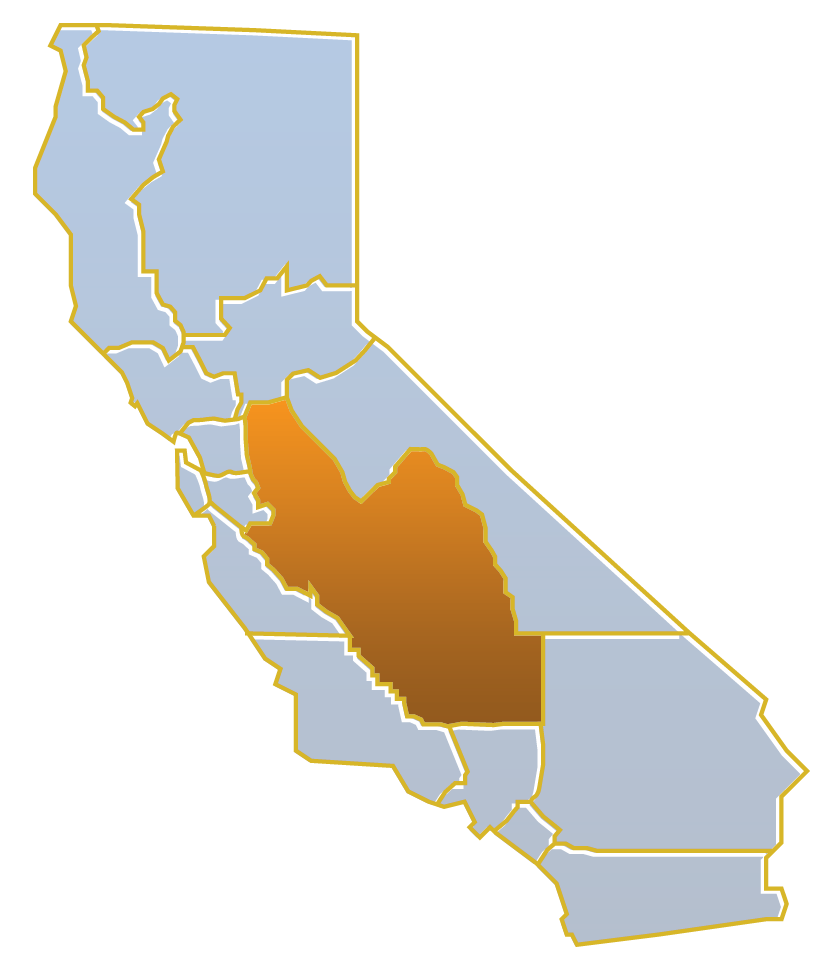 State Chancellor’s Office workforce funds
EWD
SB70
Perkins 1B
Other resources
Private
Public
Foundation
Federal, state, regional, local
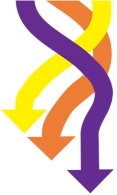 The feds are already doing it.
California Community Colleges  –  Chancellor’s Office  | 112 Colleges  |  72 Districts  |  2.6 Million Students
California Community Colleges – Chancellor’s Office  | 112 Colleges  |  72 Districts  |  2.6 Million Students
6
[Speaker Notes: Some funding will end in 2-3 years; must prove sustainability to re-authorize funding]
California comeback
Thriving regions
Thriving state
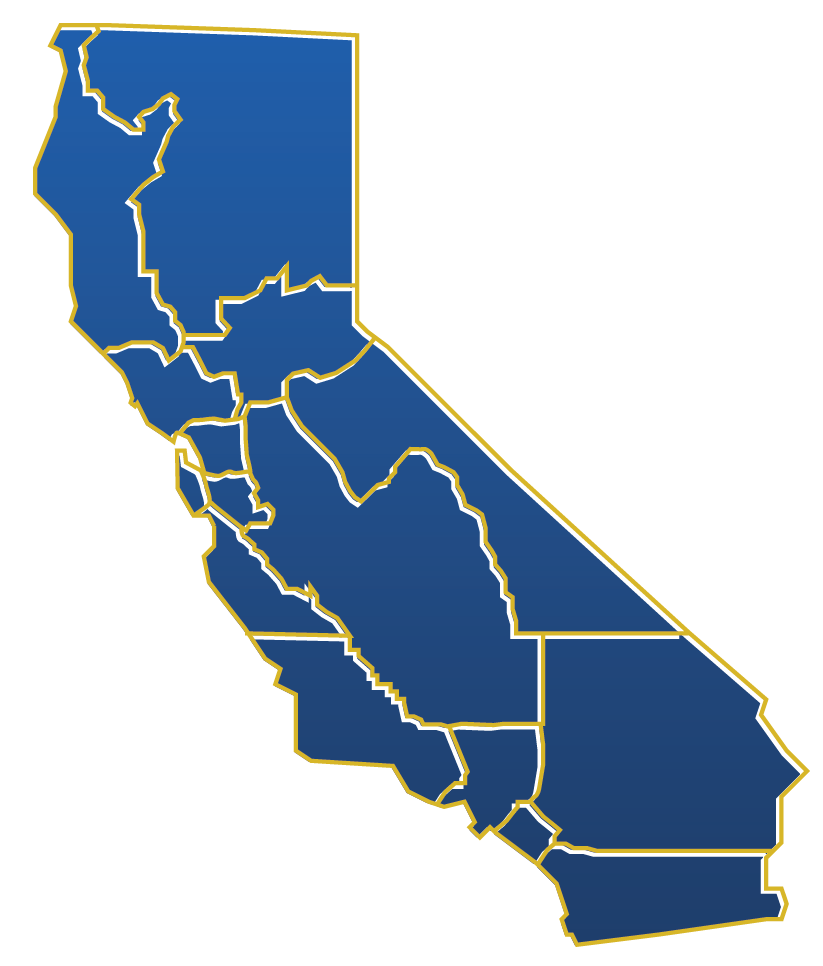 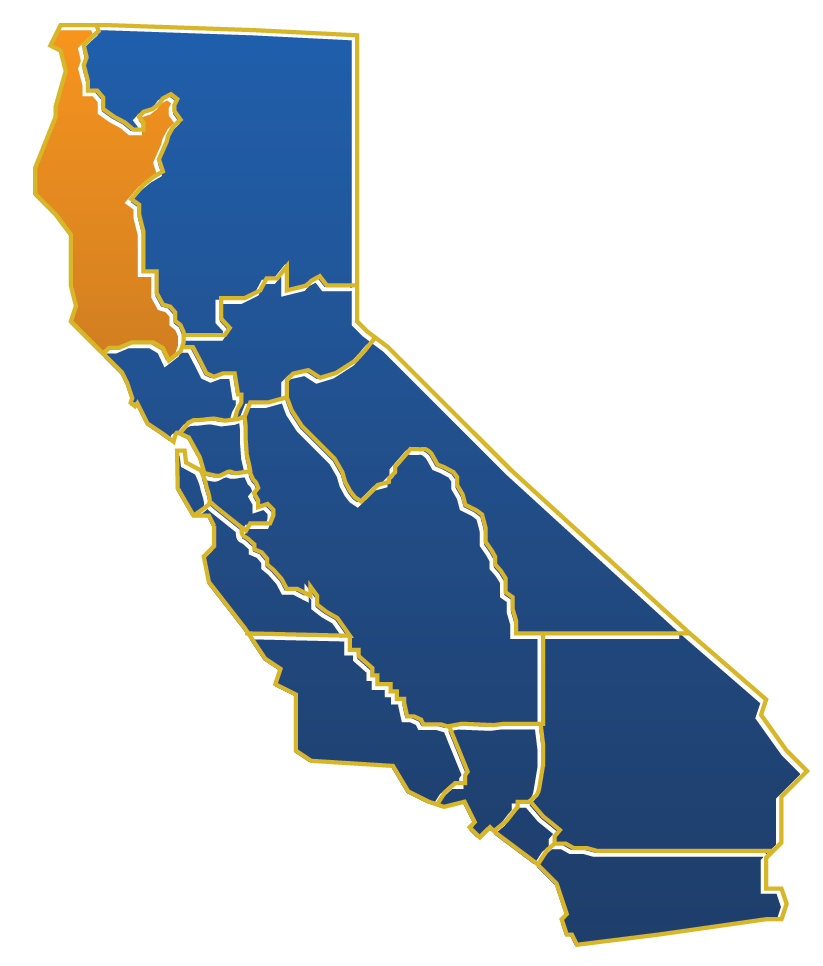 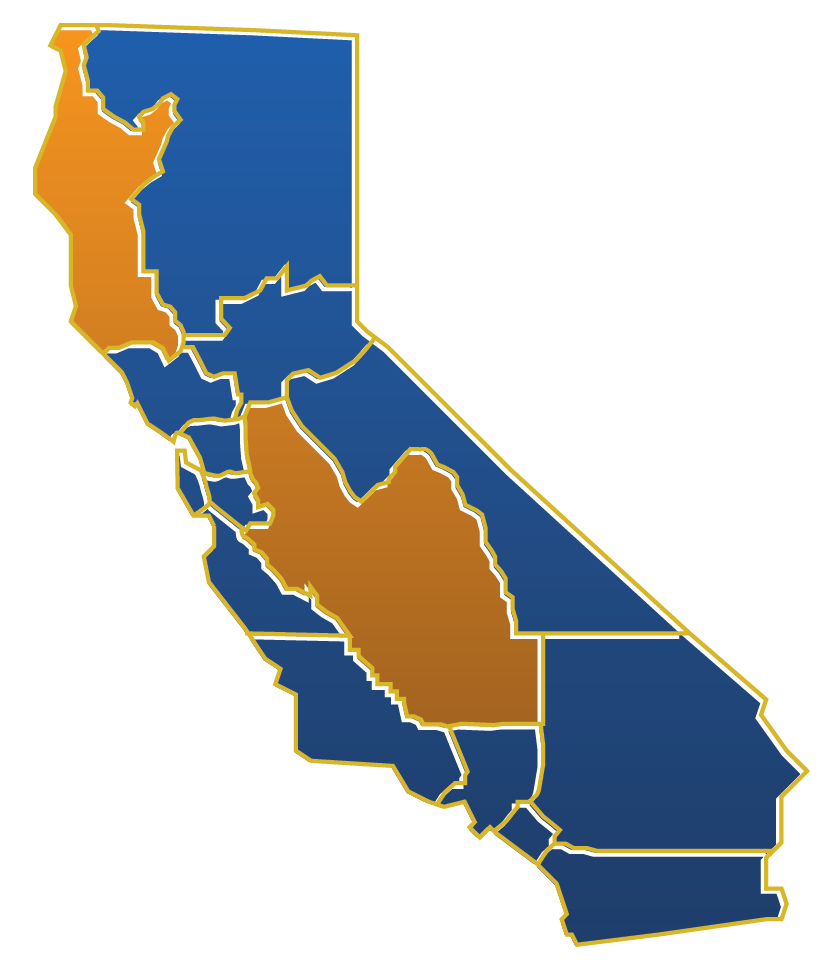 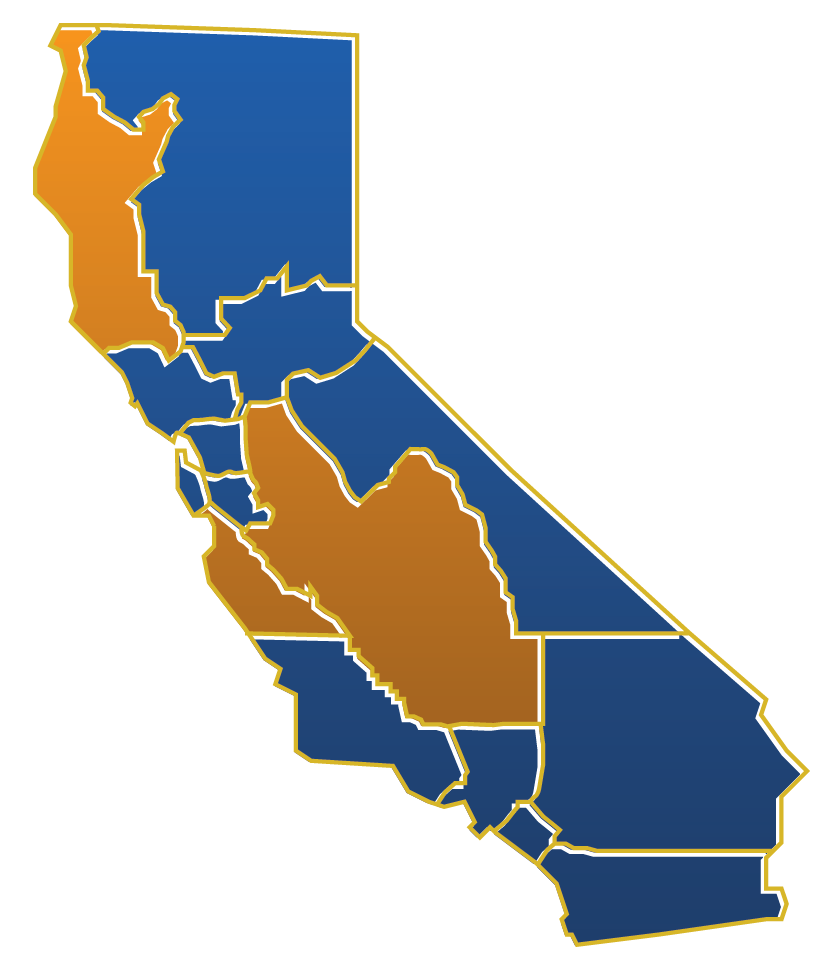 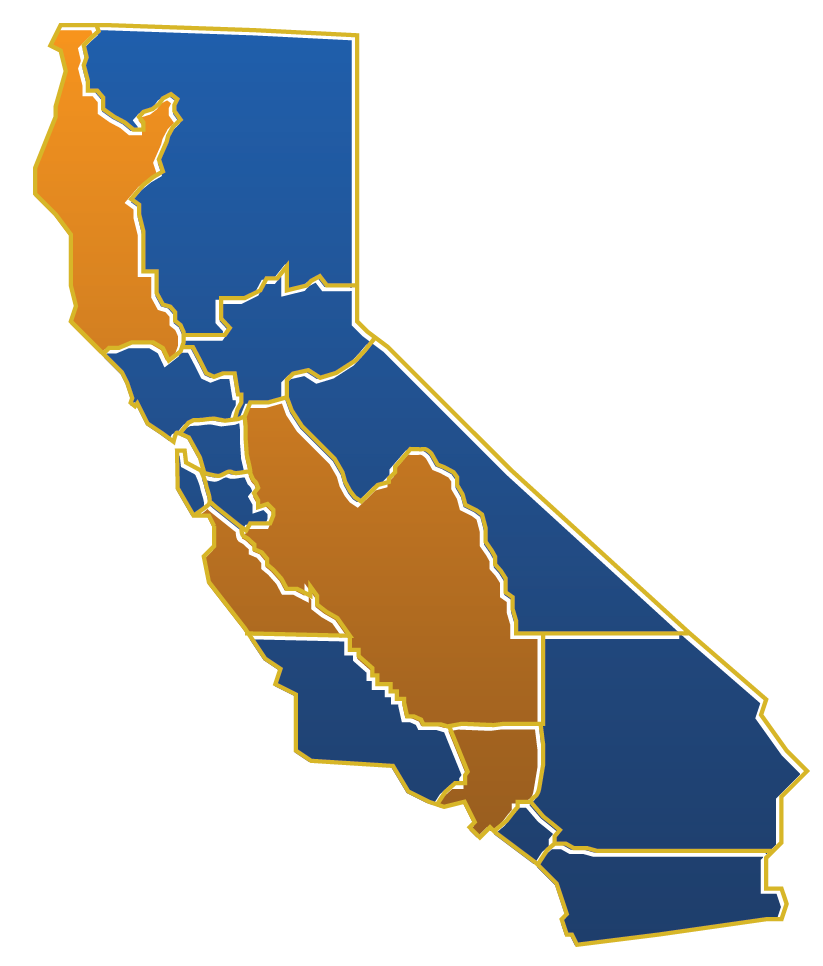 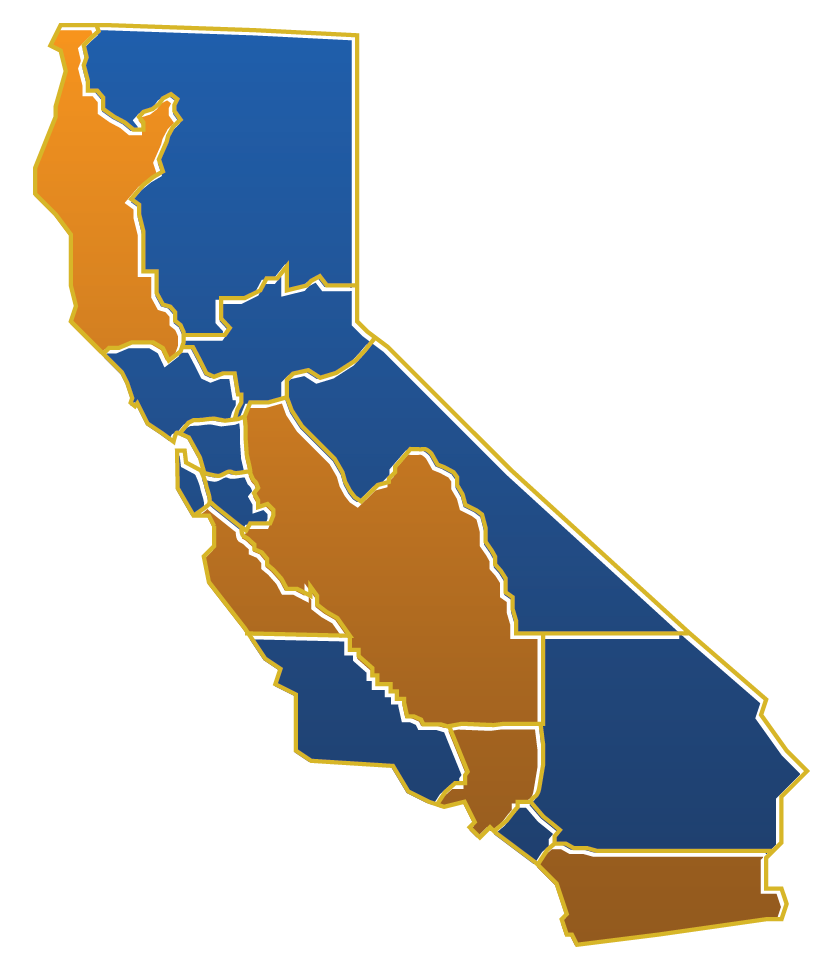 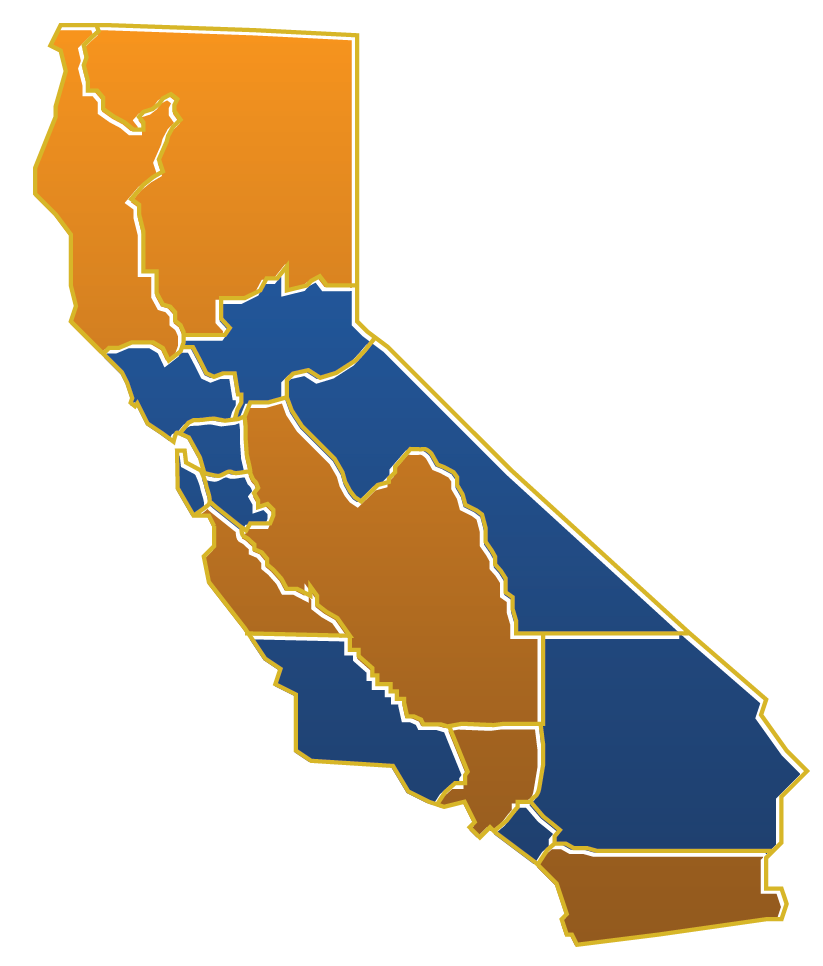 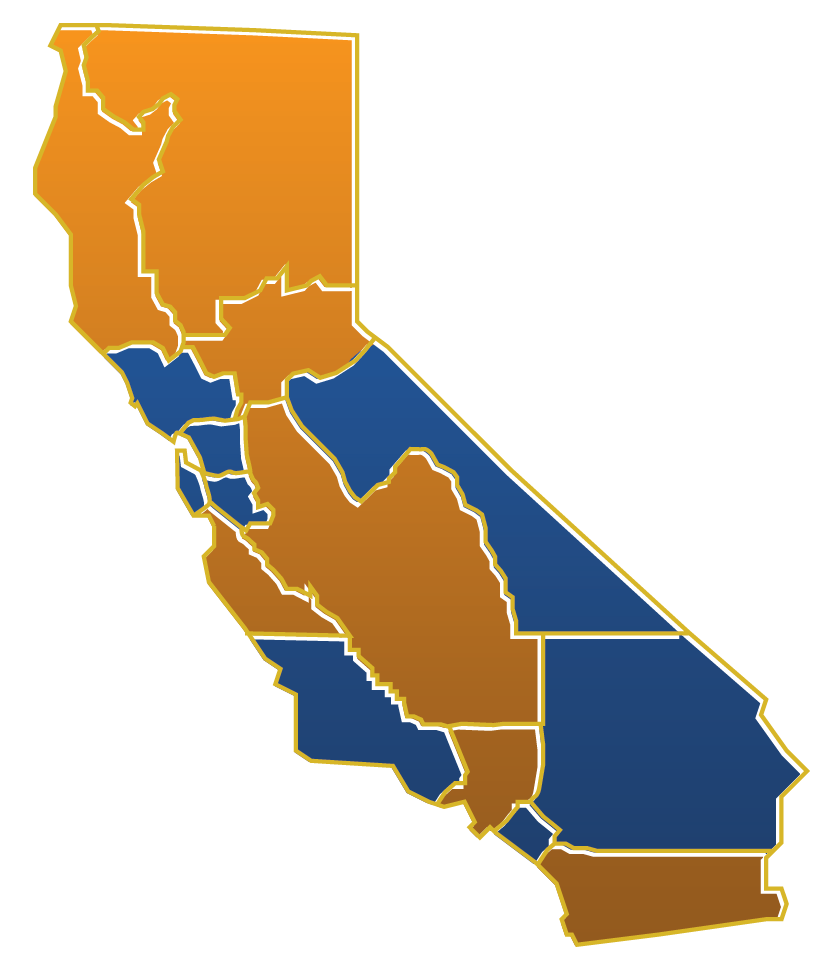 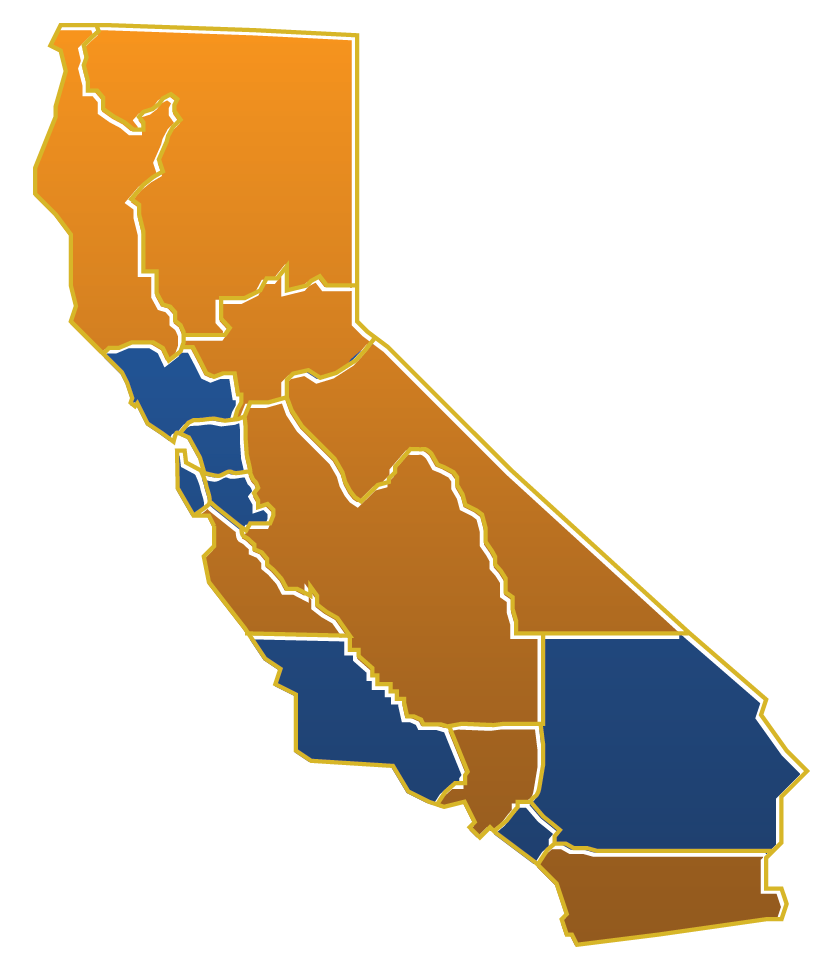 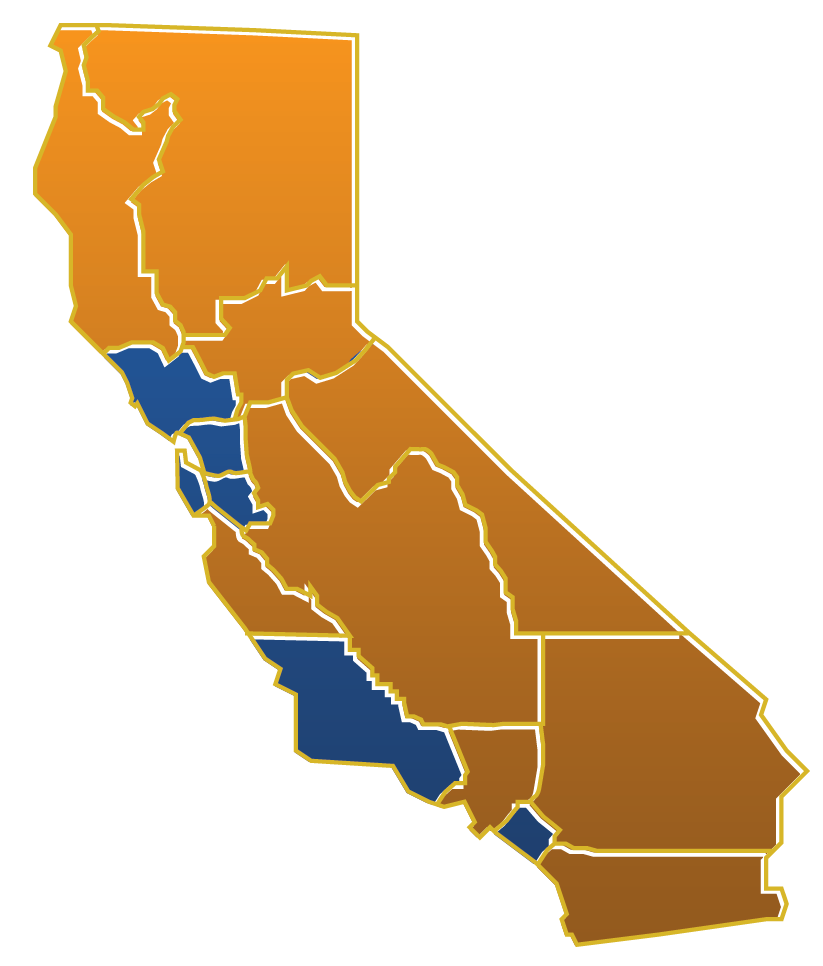 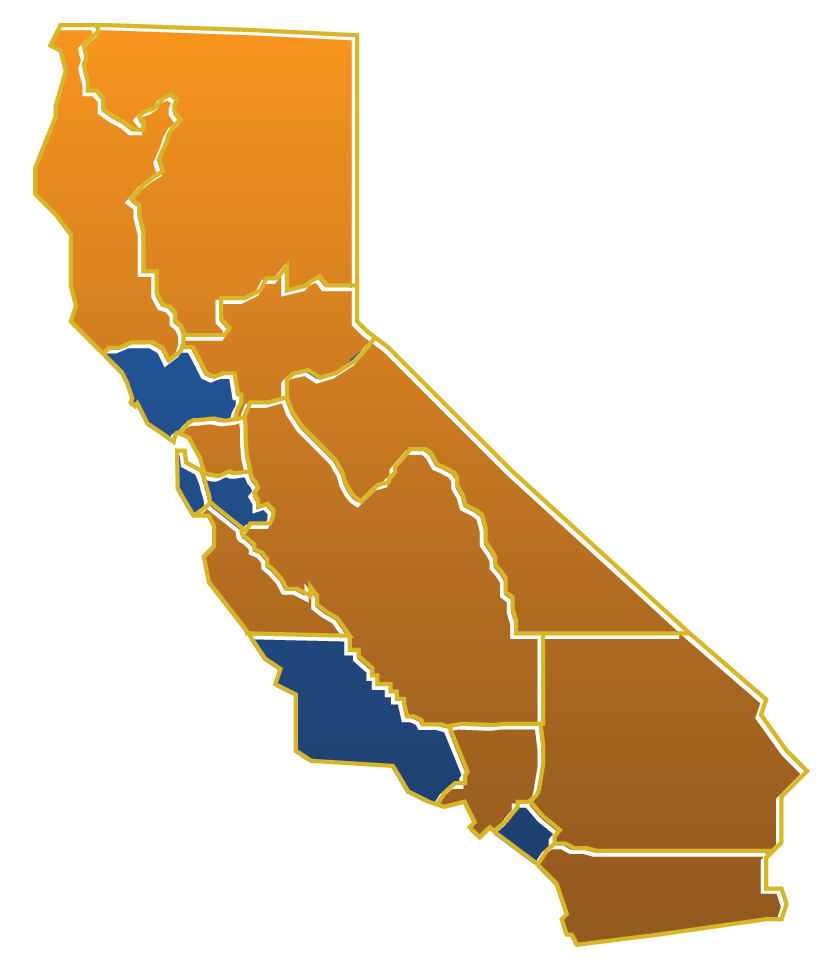 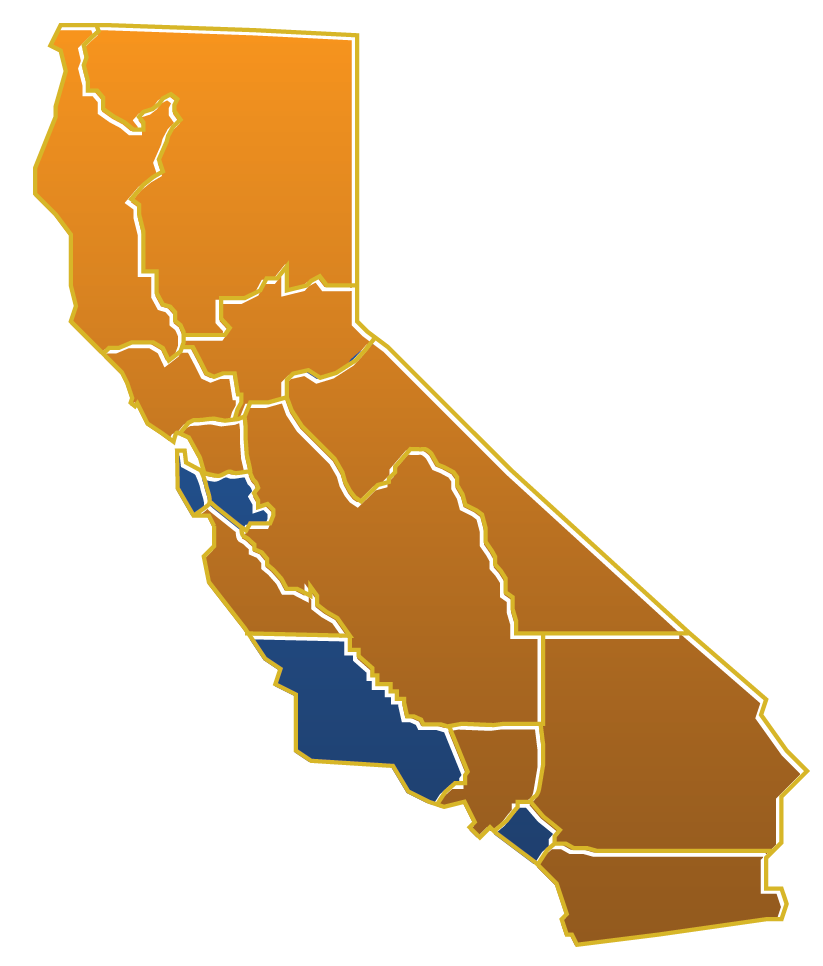 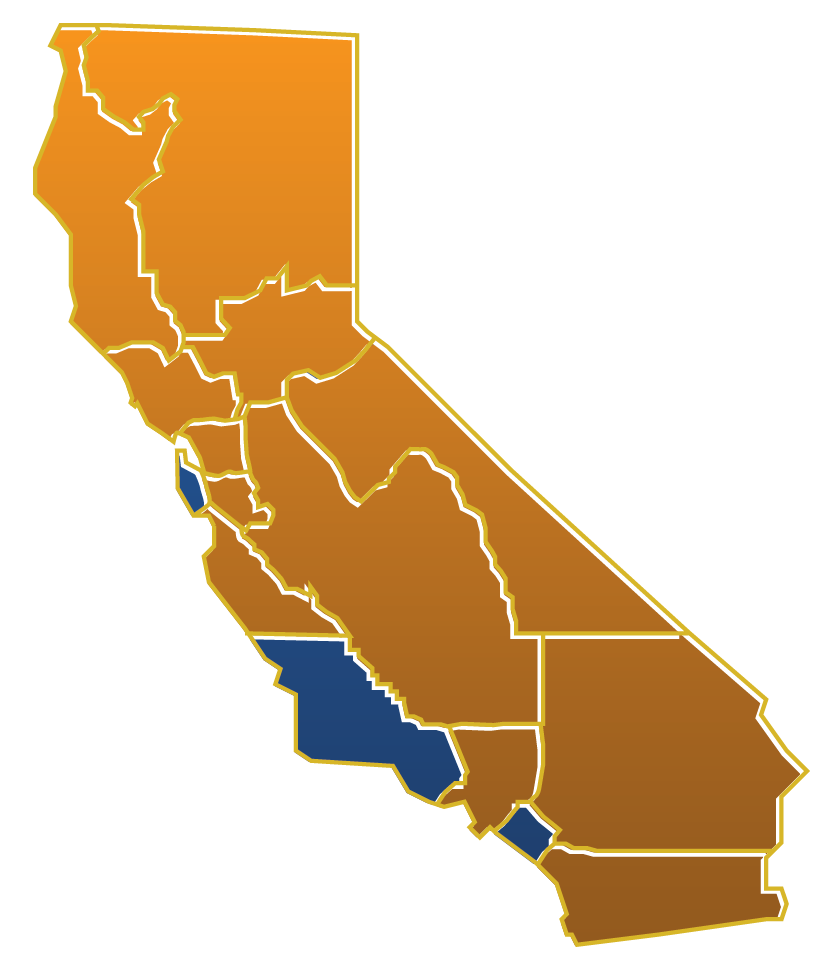 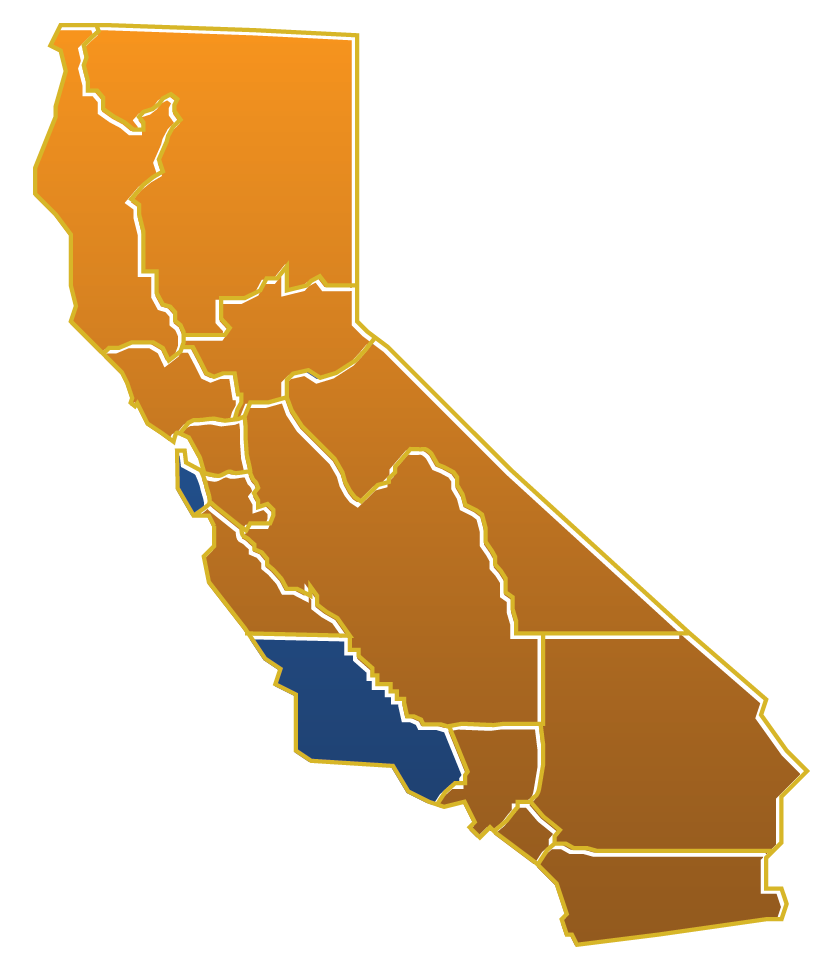 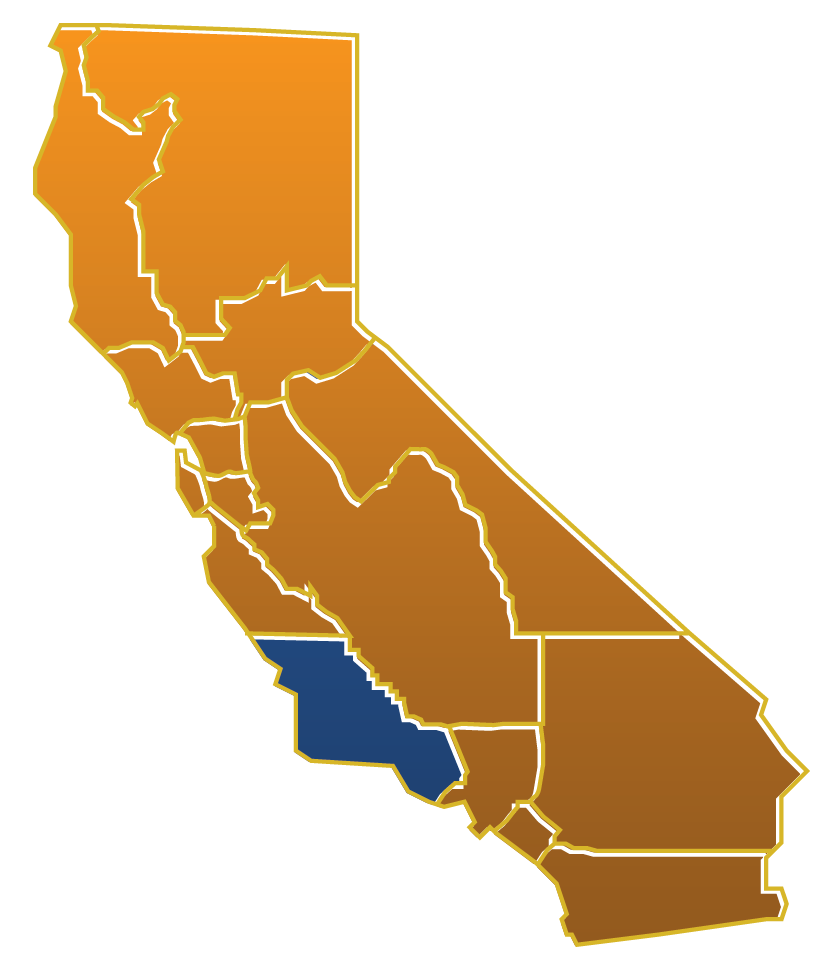 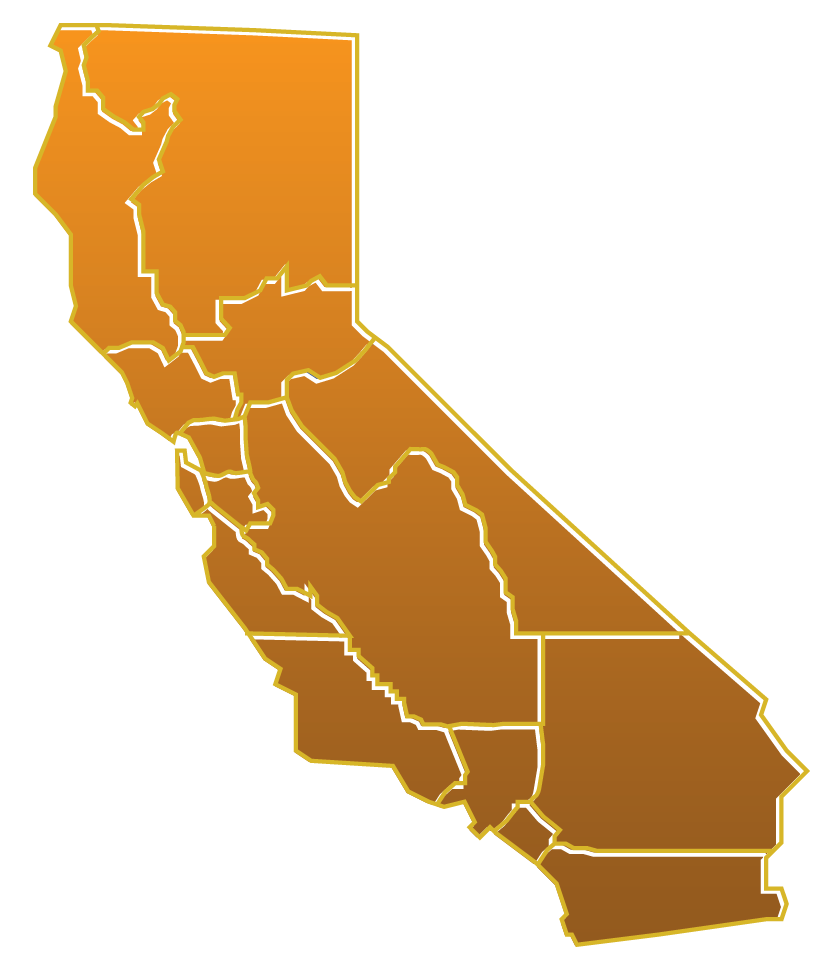 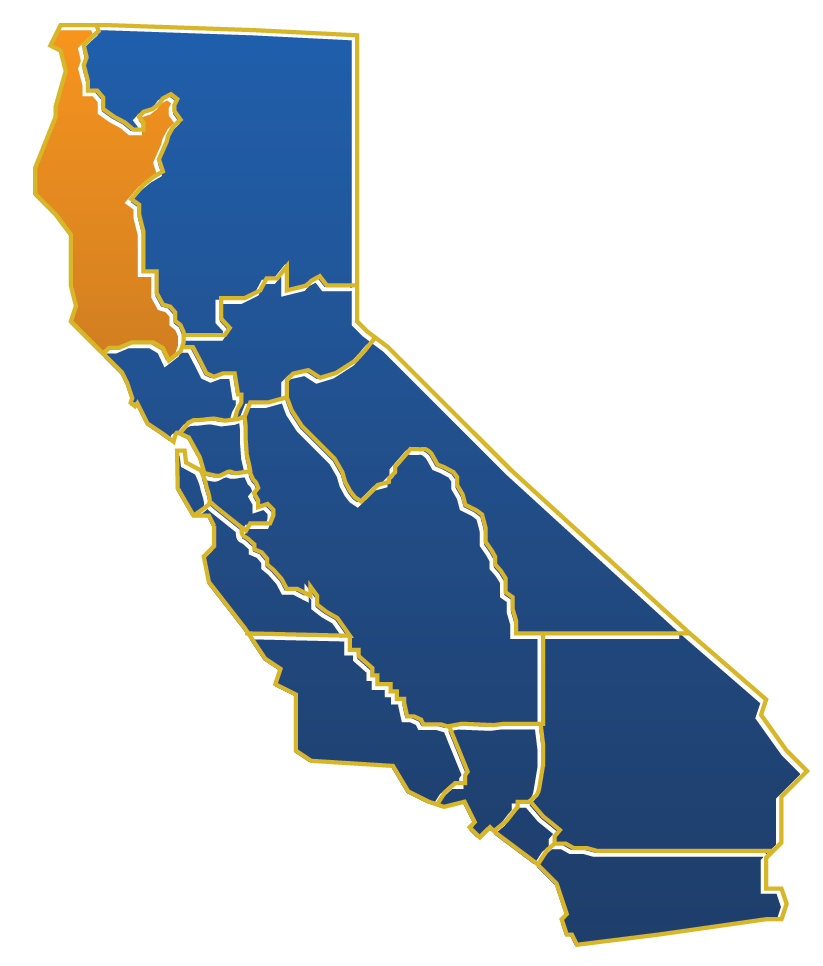 California Community Colleges – Chancellor’s Office  | 112 Colleges  |  72 Districts  |  2.6 Million Students
[Speaker Notes: George Shultz comment:  feds in world of hurt, state in world of hurt, action will be at with the regions.  Your backyard.  Your families, neighbors, communities, employers, and institutions.  CCs are your COMMUNITY institutions]
Not IF?  But HOW.
Thriving state
A more competitive nation
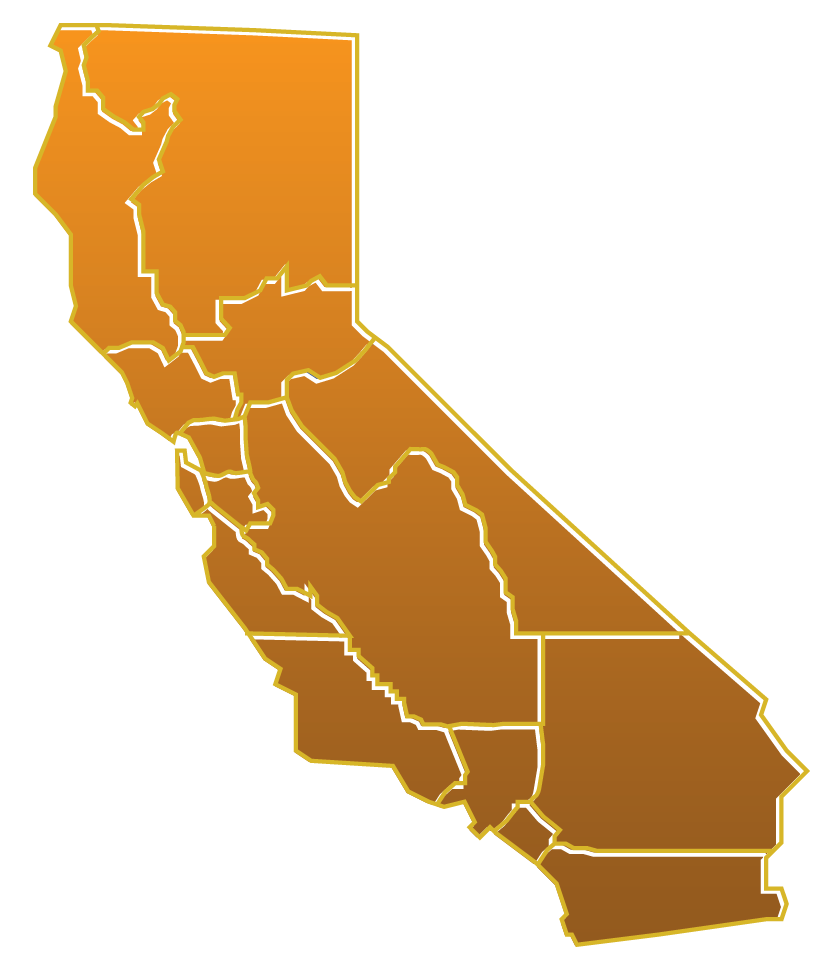 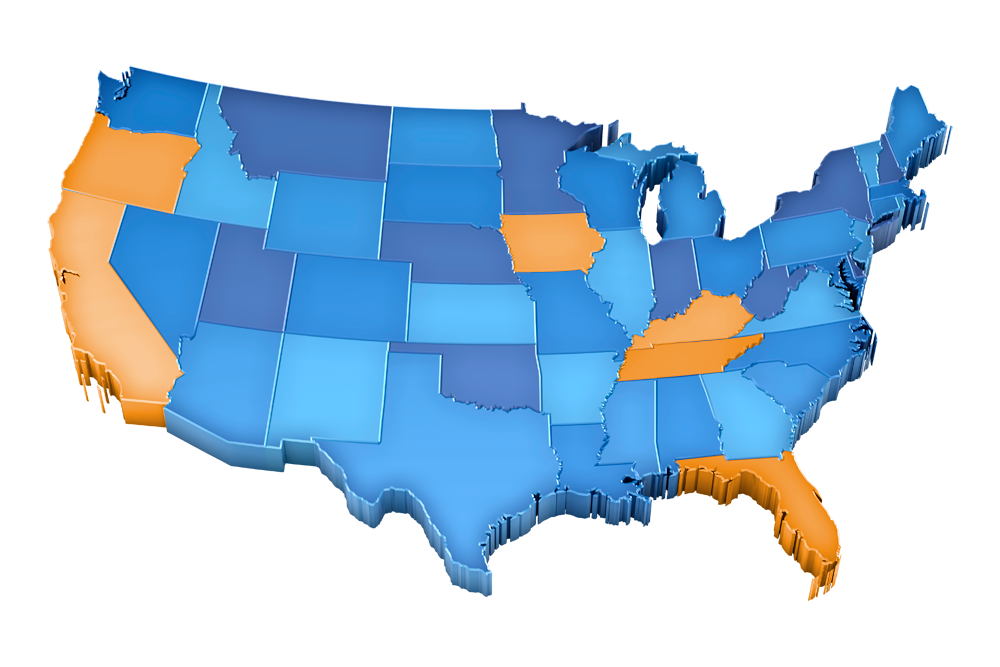 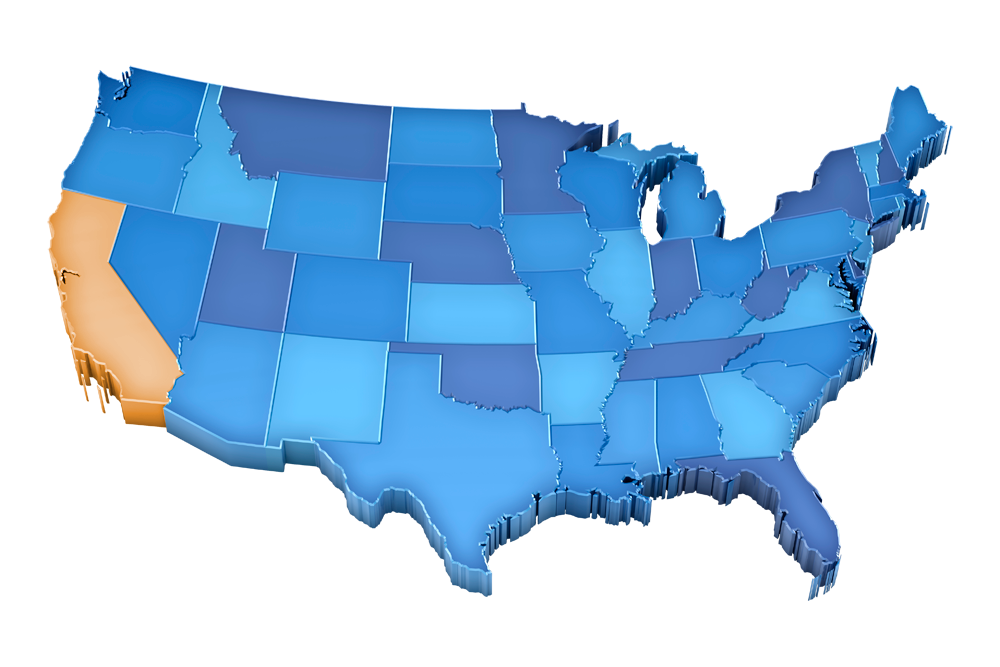 Other states are no longer debating.
California Community Colleges – Chancellor’s Office  | 112 Colleges  |  72 Districts  |  2.6 Million Students
[Speaker Notes: College System Aligns Curriculum with Industry Needs
The North Carolina Community College System (NCCCS) recently announced its effort to meet the state's industry needs by consolidating 80 curriculums down to 32 as part of the college system's Code Green Super Curriculum Improvement Project (CIP). 

The State Board of Community Colleges worked with area employers to identify five fields critical to advancing the state's economic growth: energy, building, environment, transportation, and engineering technology. 

The Board and college system leadership believe that grouping like majors together will allow students to gain a solid foundation of general skills before they move on to more specific coursework that will prepare them for the workforce.]
America comeback
A more competitive nation
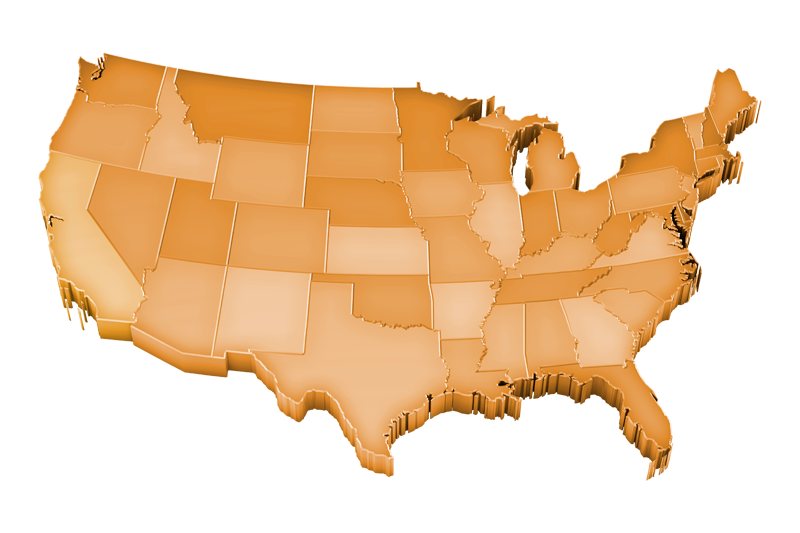 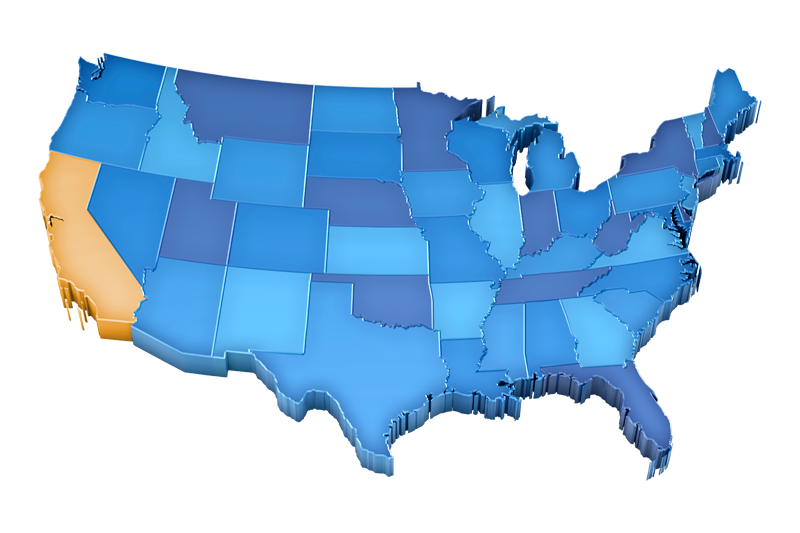 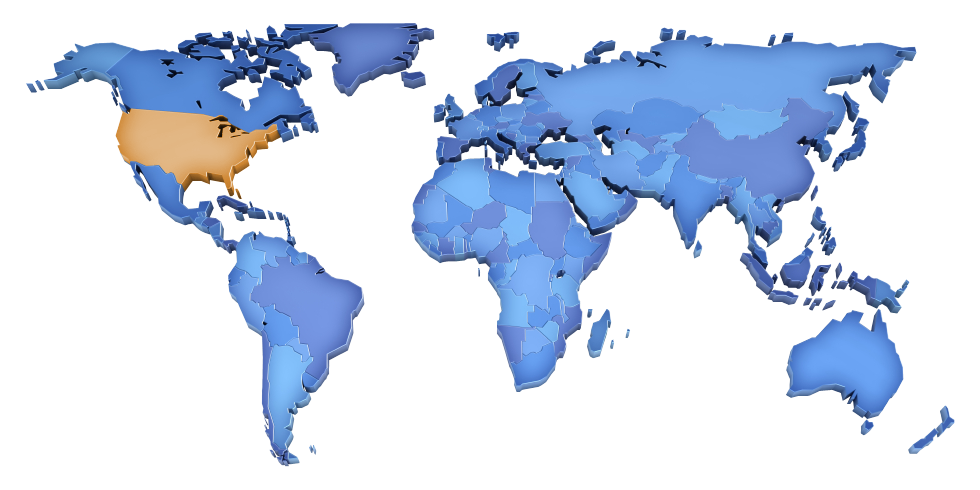 In a global economy
NY Times Tom Friedman:  “Average is over.”
California Community Colleges – Chancellor’s Office  | 112 Colleges  |  72 Districts  |  2.6 Million Students
California’s workforce system refocusing to train by sector by region.
Governor
California Workforce Investment Board (CWIB) State Leadership Body
CWIB, Labor Agency, CCCCO, ETP, EDD, DAS, CDE’s Adult Ed, HHS, GoBiz, and others
Regional Workforce & Econ Dev Network(s)
Regional Workforce & Econ Dev Network(s)
Regional Workforce & Econ Dev Network(s)
Sector
Partnership
Sector
Partnership
Sector
Partnership
Sector
Partnership
Sector
Partnership
Sector
Partnership
Sector
Partnership
Sector
Partnership
Sector
Partnership
Develop shared goals for the system; 
Align and repurpose resources to achieve those goals;
Establish metrics for success and develop “integrated” data collection system; 
Establish statewide communities-of-practice and support technical assistance (TA) to regions;
Work together to develop an effective system of actionable labor market information; monitor progress; course correct.
California Community Colleges – Chancellor’s Office  | 112 Colleges  |  72 Districts  |  2.6 Million Students
10
[Speaker Notes: DAS: Department of Apprenticeships
CalWIB: re-branding from One Stop Career Centers to AJCC – America’s Job Centers of California]
Community collegesrefocusing to train by sector by region.
Jobs & Economy Goals:
Supply in-demand skills for employers
Create relevant pathways and stackable credentials
Get Californians into open jobs
Promote student success
California Community Colleges – Chancellor’s Office  | 112 Colleges  |  72 Districts  |  2.6 Million Students
California Community Colleges  –  Chancellor’s Office  | 112 Colleges  |  72 Districts  |  2.6 Million Students
11
11
[Speaker Notes: CCs are vital to jobs and economy
Student Success Act (2012) – priority registration for focused sectors and completion (degree, transfer, certificates)

Chaos.  Now is the time to engage and not pull back.  What do you need from your cc’s.]
Doing What MATTERS for Jobs & the Economy
Framework for California’s community colleges
GIVE PRIORITY
1A. Consider labor market needs when making local  decisions: budget, courses, programs.
1B. Decide on program capacity as a region.
MAKE ROOM
2. Retool programs that are not working or not meeting a labor market need so that students can study what matters.
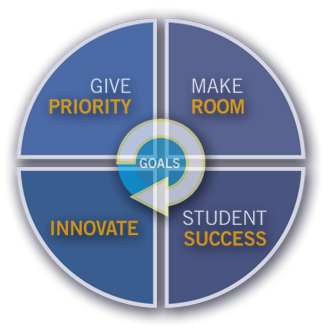 STUDENT SUCCESS
3A. Braid funding and advance common metrics in CCCCO RFAs.  
3B. Strengthen regions with four skillsets:  data mining, convening, technology, and curriculum approval.
INNOVATE
4. Solve a complex workforce training  need so that our system can better deliver for employers and sectors.
California Community Colleges – Chancellor’s Office  | 112 Colleges  |  72 Districts  |  2.6 Million Students
[Speaker Notes: -  Curriculum development for specific sectors and jobs
Lots of field input
Q4:  footprint issue.  Microcrendentials.


For example: If we were going to push this initiative forward, what are the steps we will need to take over the next year? Who are the people that will need to be involved? What are the challenges ahead that we need to prepare for? What might be the measureable objectives that will allow us to know that we have made progress? What are the talking points we might use?
Sub-teams will work for a period of time to complete what they can. Then each will report out to the larger group and the whole team will help fill in any missing pieces or refine what has been done. Then Catherine/Linda will lead a similar exercise for the whole group on the 4th initiative.]
Give us your feedback.Visit doingwhatmatters.cccco.edu.
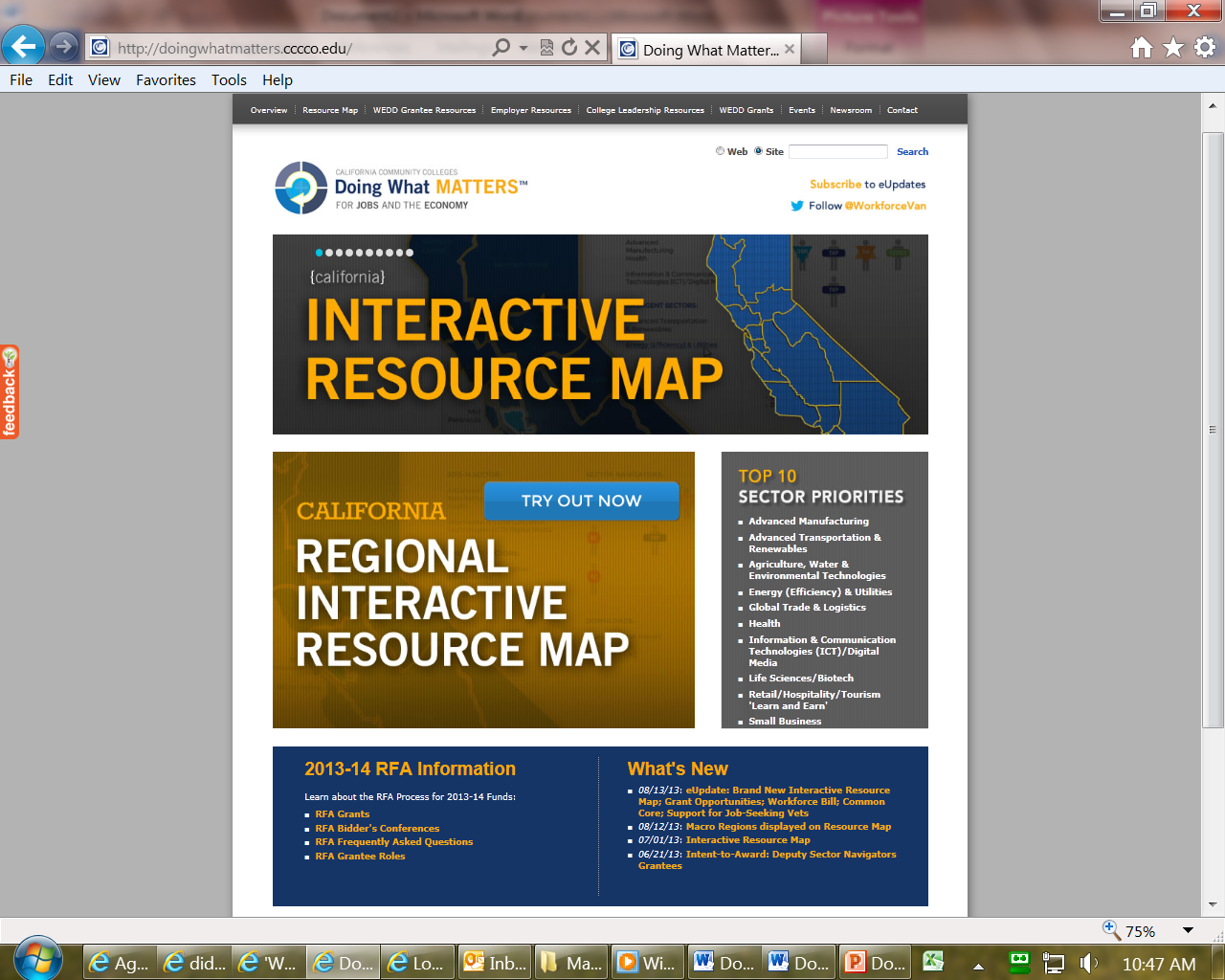 California Community Colleges – Chancellor’s Office  | 112 Colleges  |  72 Districts  |  2.6 Million Students
13
Braid State Chancellor’s Office workforce funds to target investment.  Proposal for 2013-14.
Regions
Consortia Chair/Co-Chairs
Collaborative Communities 
Mini Grants

Sectors – Priority & Emergent
Sector Navigator
Collaborative Community 
Mini Grants 
Programming 

Technical Assistance (TA) [CoE, Contract Ed.]
TA Expertise procured to support field’s attainment of regional sector priorities
California Community Colleges  –  Chancellor’s Office  | 112 Colleges  |  72 Districts  |  2.6 Million Students
California Community Colleges – Chancellor’s Office  | 112 Colleges  |  72 Districts  |  2.6 Million Students
14
[Speaker Notes: Before I share this slide.  Some of you elated:
State is coordinating
Giving you more flex to target investment
Some filled with dread and sitting on your hands.
Will I have a job
How will my job change
If we can pull off fwk, more support for cc’s.  More suppport for the CTE mission.  May ask that you shift how you do your work 10, 45, 90, 180 360 percent, but there is opportunity created in this fwk]
Investments in sectors. Proposal for 2013-14.
Resourced with Sector Navigator + Collaborative Community + Mini Grants + Programming
Advanced Manufacturing
 Advanced Transportation & Renewables
 Agriculture, Water & Environmental Technologies
 Energy (Efficiency) & Utility
 Health
 Life Science/Biotech
 Information & Communication Technologies (ICT)/Digital Media
Trade Export & Logistics
 Small Business
 Retail/Hospitality/Tourism “Learn-and-Earn”
California Community Colleges  –  Chancellor’s Office  | 112 Colleges  |  72 Districts  |  2.6 Million Students
California Community Colleges – Chancellor’s Office  | 112 Colleges  |  72 Districts  |  2.6 Million Students
[Speaker Notes: Data driven
Each with a Sector Navigator – like a specialist doctor to bring SME]
Investments in Technical Assistance (TA). Proposal for 2013-14.
TA Expertise procured by CCCCO to support field’s attainment of regional sector priorities
Labor market information (e.g., Centers of Excellence)
Navigating contract education (aka., Catherine Swenson)
Enrollment management, data and accountability tools (e.g., Veratac, DCS)
CACareerCafe.com toolkits 
Veteran’s pathways; work-based learning
Perkins special pops and non-traditionals
With CCCAOE, Leadership Program on CTE/EWD/Perkins fundamentals 
With ASCCC, resources and professional development in instructional design & curricular approval
 With Basic Skills Initiative, resources and professional development contextualized basic skills
Others 
As is prioritized by regions, sectors and funding
California Community Colleges  –  Chancellor’s Office  | 112 Colleges  |  72 Districts  |  2.6 Million Students
California Community Colleges – Chancellor’s Office  | 112 Colleges  |  72 Districts  |  2.6 Million Students
CALIFORNIA COMMUNITY COLLEGES
CHANCELLOR’S OFFICE
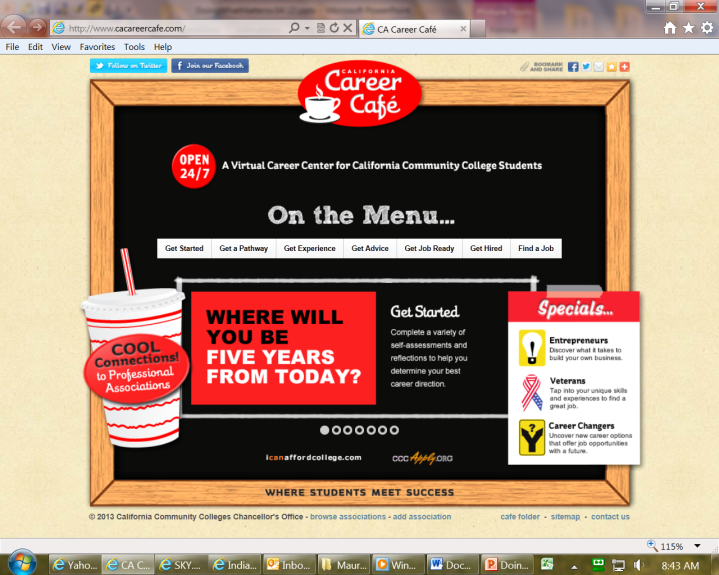 California Community Colleges – Chancellor’s Office  | 112 Colleges  |  72 Districts  |  2.6 Million Students
[Speaker Notes: NING for community of practice for career professionals, by region]
Thank you!
Resources
www.doingwhatmatters.cccco.edu
 http://doingwhatmatters.cccco.edu/ResourceMap.aspx#gsacbox 
Twittter @WorkforceVan
www.CaCareerCafe.com
mwhite@cccco.edu
California Community Colleges – Chancellor’s Office  | 112 Colleges  |  72 Districts  |  2.6 Million Students
18
APPENDIX
California Community Colleges – Chancellor’s Office  | 112 Colleges  |  72 Districts  |  2.6 Million Students
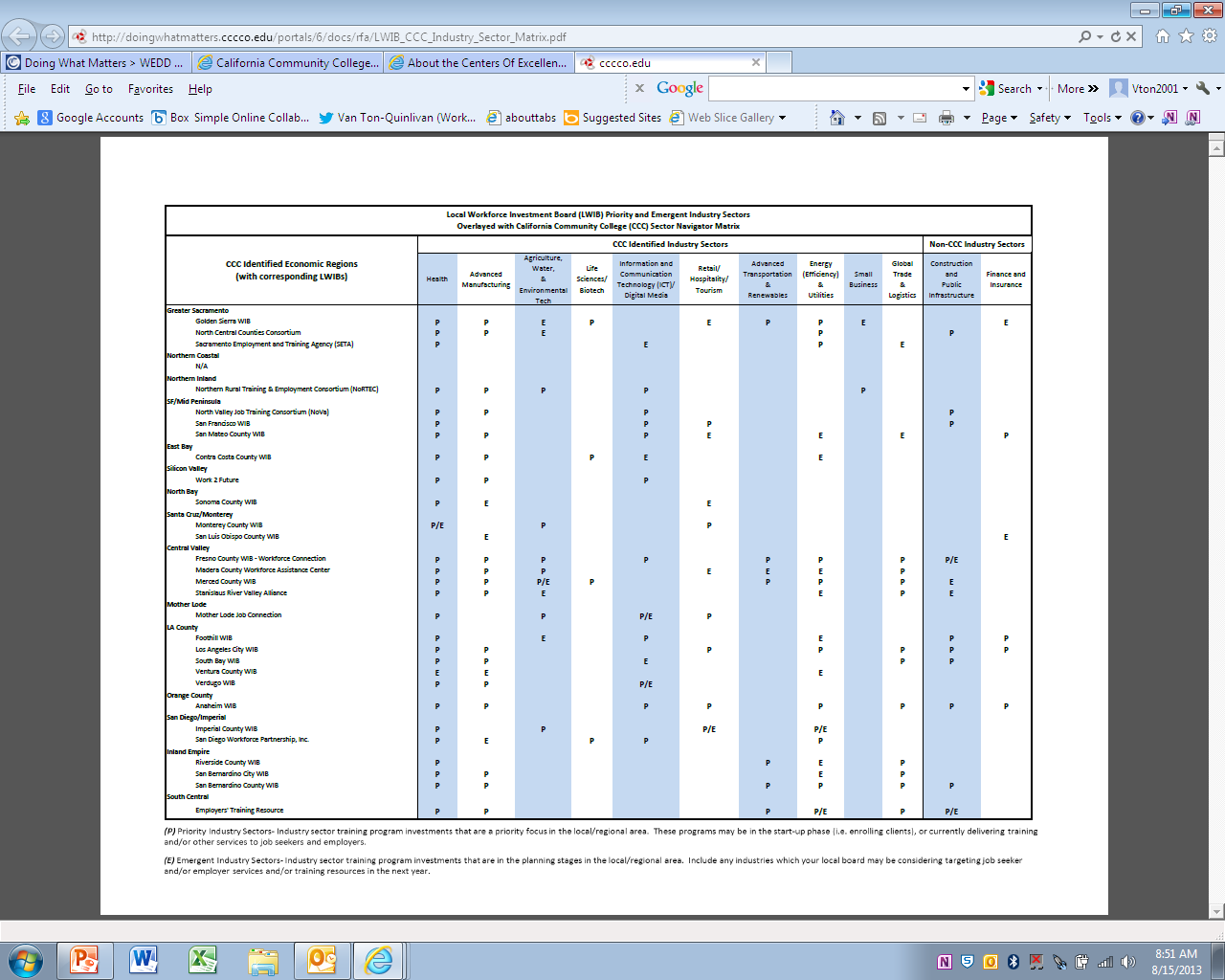 http://bit.ly/18xCjSA
California Community Colleges – Chancellor’s Office  | 112 Colleges  |  72 Districts  |  2.6 Million Students
Common Metrics & Accountability
http://bit.ly/1eMwuSU
More on outcomes, 
less on activities and outputs

Common menu

Selectively applies depending on funding stream & RFA scope

Advised by CalPASS, RP Group, WestEd, CCCCO TRIS, ARCC 2.0, field

Launchboard: tools to automate data collection and deliver data

“Moving the Needle”
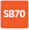 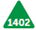 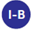 SB 1402
Perkins 1B
SB 1070
A.  Student Momentum Points

B.  Leading Indicators of Curriculum Alignment to Workforce Needs

C.  Quality of Service Measures
California Community Colleges – Chancellor’s Office  | 112 Colleges  |  72 Districts  |  2.6 Million Students
21
[Speaker Notes: Go over the legislative imperative for common metrics.

Introduce Omid – embed field perspective up front in process]
A. Student Momentum Points
http://bit.ly/1eMwuSU
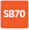 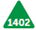 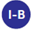 SB 1402
Perkins 1B
SB 1070
Middle School cluster
Transition from Middle School to High School cluster
High School cluster
Transition from High School to College cluster
Community College cluster
General Education and Transfer Progress cluster
Community College Transition to Workforce cluster
Workforce Progress cluster
X
X
X
X
X
X
X
X
X
X
X
X
X
X
California Community Colleges – Chancellor’s Office  | 112 Colleges  |  72 Districts  |  2.6 Million Students
22
[Speaker Notes: Omid, the 3 funding streams have scope beyond the time period in which students are touching our campuses…backwards into middle school….and forward into the workplace.  Walk us thru the clusters of momentum points that colleges can target their funds.  Can you give some examples of how the sector prioritization ties in (use the middle school example)?  How do we deal with the worry that workforce programs tracks students - how do these momentum points count students who successfully transfer if that is what is right for them?]
B. Leading Indicators of Curriculum Alignment
http://bit.ly/1eMwuSU
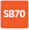 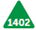 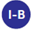 Occurrences of the following:
Alignment of skillsets within a program (or set of courses) to the needs of the industry in a particular occupation and the needs of the labor market
Regionalization of stackable certificates aligned with a particular occupation ladder
Alignment of a certificate with state-, industry-, nationally-, and/or employer-recognized certification
Movement of a certificate from non-credit to credit
Curriculum articulation along a career or multi-career educational pathway
Updating skills of faculty, teachers, counselors, and/or ‘supporting staff to student’ to reflect labor market needs
SB 1402
Perkins 1B
SB 1070
X
X
X
For each, grantees shall provide evidence in the form of a rating by the employers/advisory body, 
on a scale of 0-5.  
5 = exceeds expectation
4 = meets expectation
3 = almost meets expectation
2 = below expectation
1 = does not meet expectation
California Community Colleges – Chancellor’s Office  | 112 Colleges  |  72 Districts  |  2.6 Million Students
23
[Speaker Notes: Question to Omid:  We call is second list the leading indicators.  What is the relationship between leading indicators and student momentum points?  <Emphasize that these are hard to do hence we want to credit to those who work to move the needle on these>]
http://bit.ly/1eMwuSU
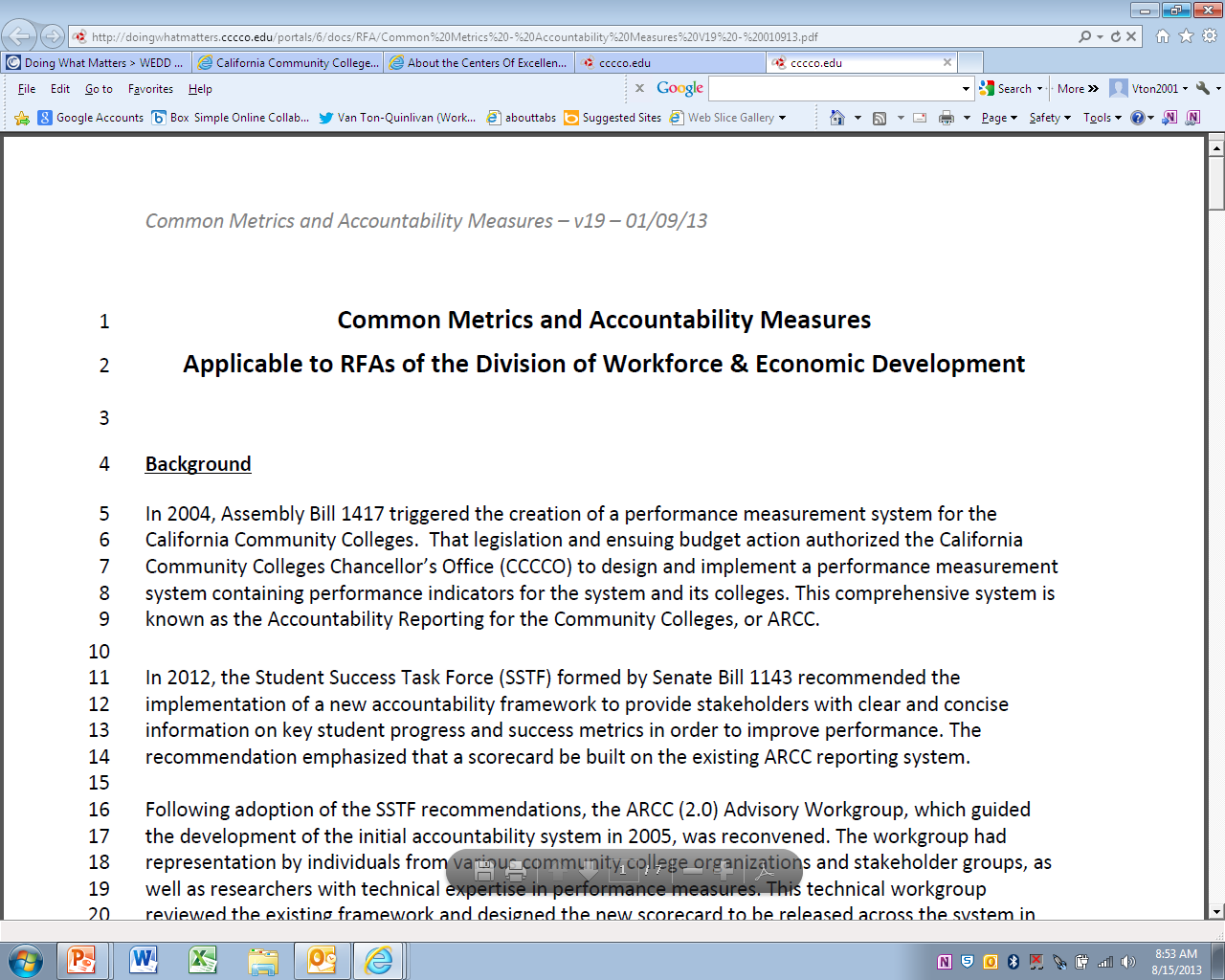 California Community Colleges – Chancellor’s Office  | 112 Colleges  |  72 Districts  |  2.6 Million Students
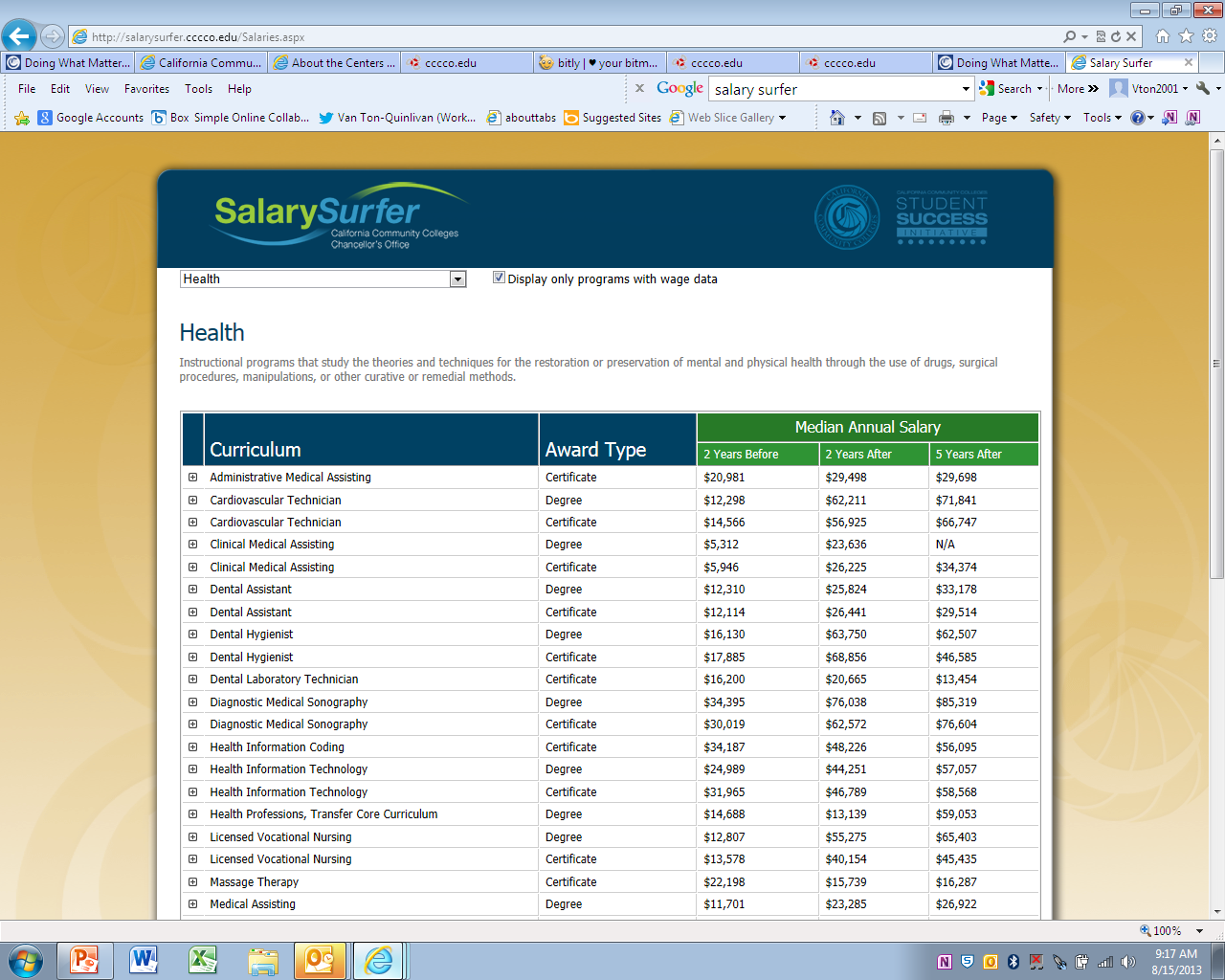 http://salarysurfer.cccco.edu/SalarySurfer.aspx
California Community Colleges – Chancellor’s Office  | 112 Colleges  |  72 Districts  |  2.6 Million Students
Key integration points for the $250M
Use the same/similar common metrics (at http://bit.ly/1eMwuSU) from middle school thru post-sec and then workplace that was developed for SB 1070 based on learnings from SB 70
 
To minimally include the regional sector priorities as mapped by the community colleges which is consistent with the mapping of the local WIBs instead of starting anew (see doingwhatmatters.cccco.edu’s http://bit.ly/14j8Ol4 or http://bit.ly/18xCjSA)

And, to have grantees enter their data into the same data collection system run by Cal-PASS Plus, which is the vendor already tying together K-12 data with the community college datamart so that we have visibility into student progress (see http://salarysurfer.cccco.edu/SalarySurfer.aspx)
California Community Colleges – Chancellor’s Office  | 112 Colleges  |  72 Districts  |  2.6 Million Students
Is our system trending the right way?
10 year decline in “CTE as a % of FTES”
Source:  CCCCO MIS
California Community Colleges – Chancellor’s Office  | 112 Colleges  |  72 Districts  |  2.6 Million Students
27
State apportionment not proportionally being used on CTE.
FTES
Source:  CCCCO MIS
California Community Colleges  –  Chancellor’s Office  | 112 Colleges  |  72 Districts  |  2.6 Million Students
California Community Colleges – Chancellor’s Office  | 112 Colleges  |  72 Districts  |  2.6 Million Students
Greater Sacramento Region & Sectors Contacts
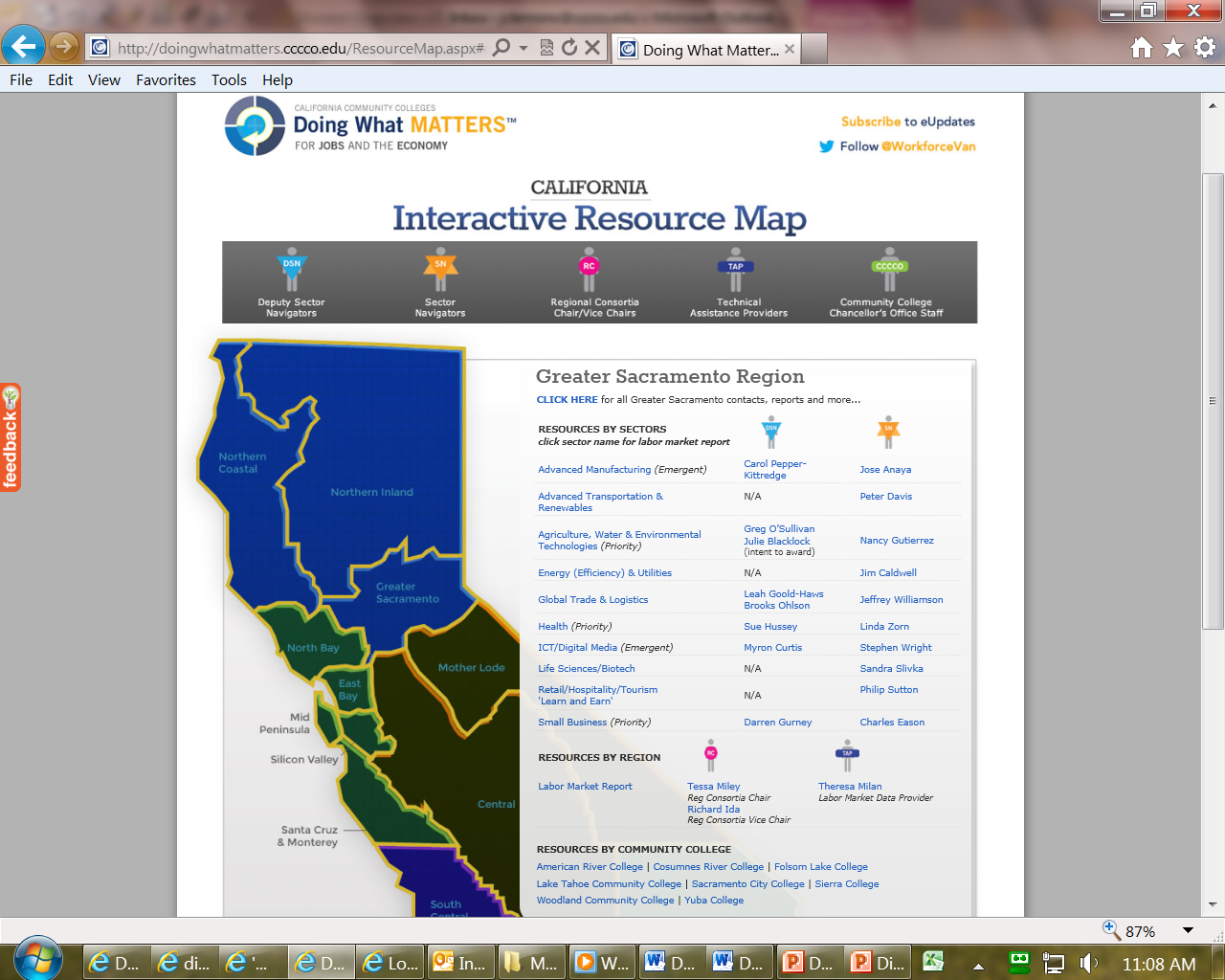 California Community Colleges – Chancellor’s Office  | 112 Colleges  |  72 Districts  |  2.6 Million Students
RecapConsolidation of regional submissions
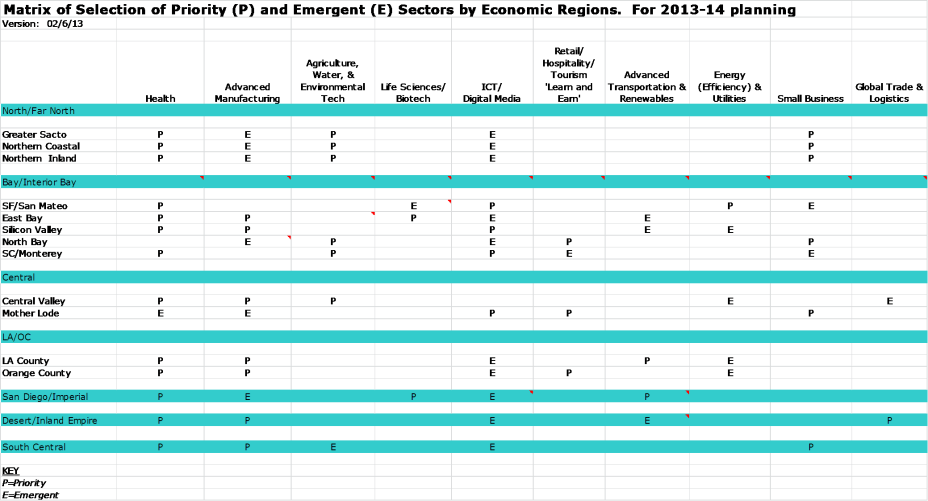 California Community Colleges – Chancellor’s Office  | 112 Colleges  |  72 Districts  |  2.6 Million Students
[Speaker Notes: This is a rollup of the priority and emerging sectors identified by each region.

The blue lines are the super-regions, which align with the regional consortia structure.  These are the bodies that convened stakeholders to determine the sectors.
What’s under the blue lines represent the economic regions—the 15 that were used for the economic profiles done earlier this year.  Note that San Diego, Desert, and South Central were each one economic region that corresponded with the super-region title.
Each super-region was tasked with identifying 3 priority and two emerging sectors for each economic region.   The super-regions and economic regions are what you see on the horizontal axis.  

The vertical access is the sectors.   P stands for priority, E for emerging.  Regions were given definitions from the legislative language on the meanings of sectors, and clusters but were given flexibility.  
Regions used a variety of approaches to determine their sectors.    In fact, some are actually clusters rather than sectors.  For example, several regions pulled a lot of labor market data to guide their choices.   Another region defaulted to the same sectors as a large eocnomic collaborative in their region, so that they could leverage existing efforts.  Yet another  aligned their choices with what their regional WIBS were investing in.   We want to thank the regions for their role in this undertaking and the seriousness in which they approached the task.

Now let’s look at the vertical access.  You can see that 13 of the 15 economic regions chose health.   Specifically what health professions are in some cases yet to be defined and will require a deeper look at the labor market and the major employers.  14 of the 15 regions identified ICT.  Here is an instance where we may need to increase the investment in this area beyond what it is now.

Eleven regions prioritized advanced manufacturing, a number of them as a cluster like food processing, machine maintenance, and food distribution.  

Half the regions prioritized three other sectors----agriculture, water, and the environment totals 8, as does advanced transportation/renewables (mostly on the side of renewables) and small business/entrepreneurship.  

Finally, four sectors---biotech/life sciences, energy and utiliities, retail/hospitality/tourism, and global trade/logistics were less frequently identified as regional priorities.  If funding follows priority sector selection, we might expect to see less investment than, for example, health or ICT.  

A template for each of the15  economic region backs up this aggregate table.   Are there any questions  of the chairs or about this process?]